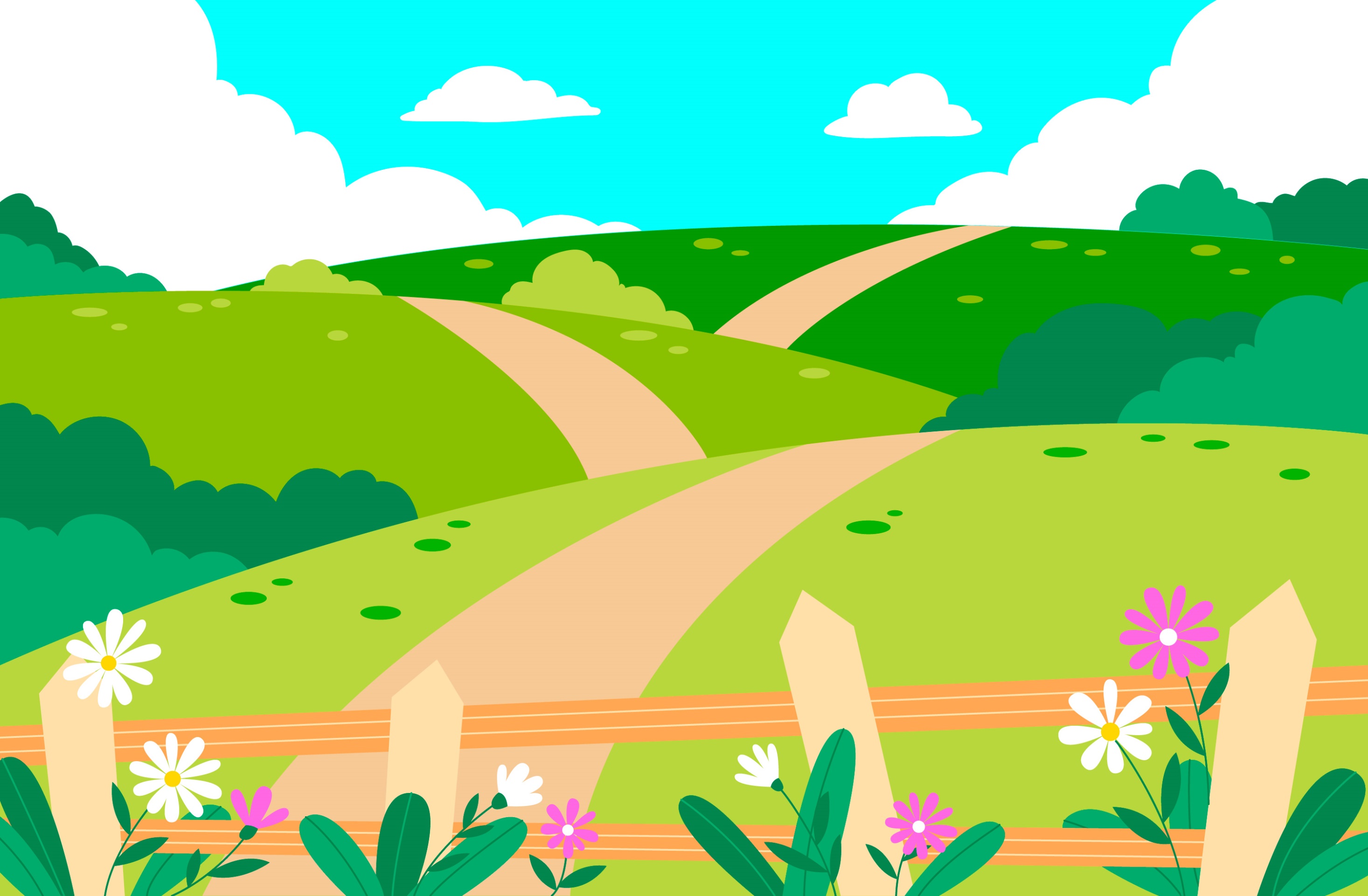 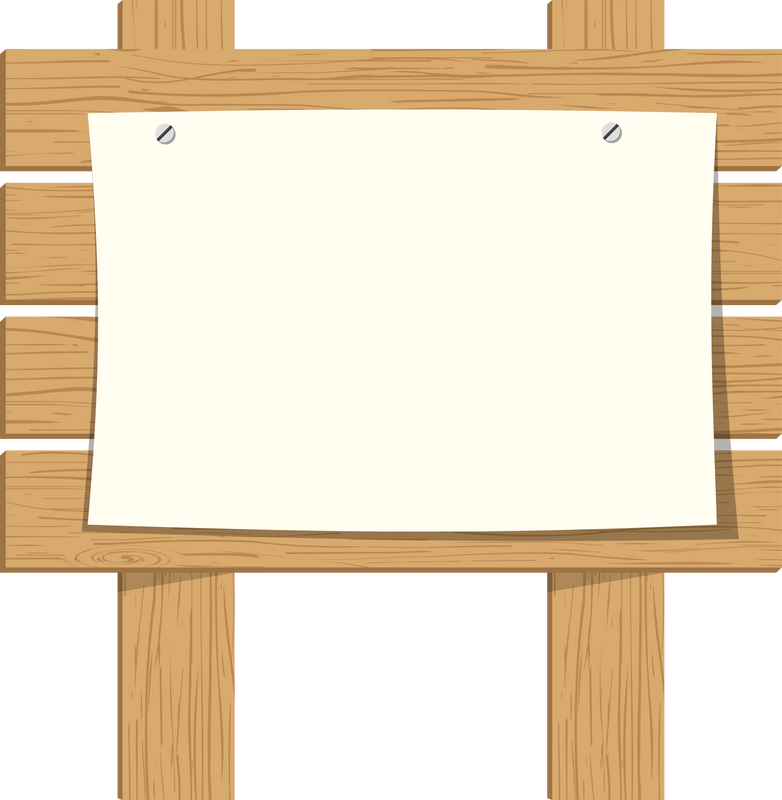 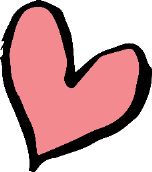 Tuần 10
Bài đọc 1: 
Chuyện chiếc đồng hồ
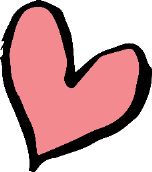 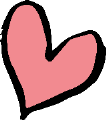 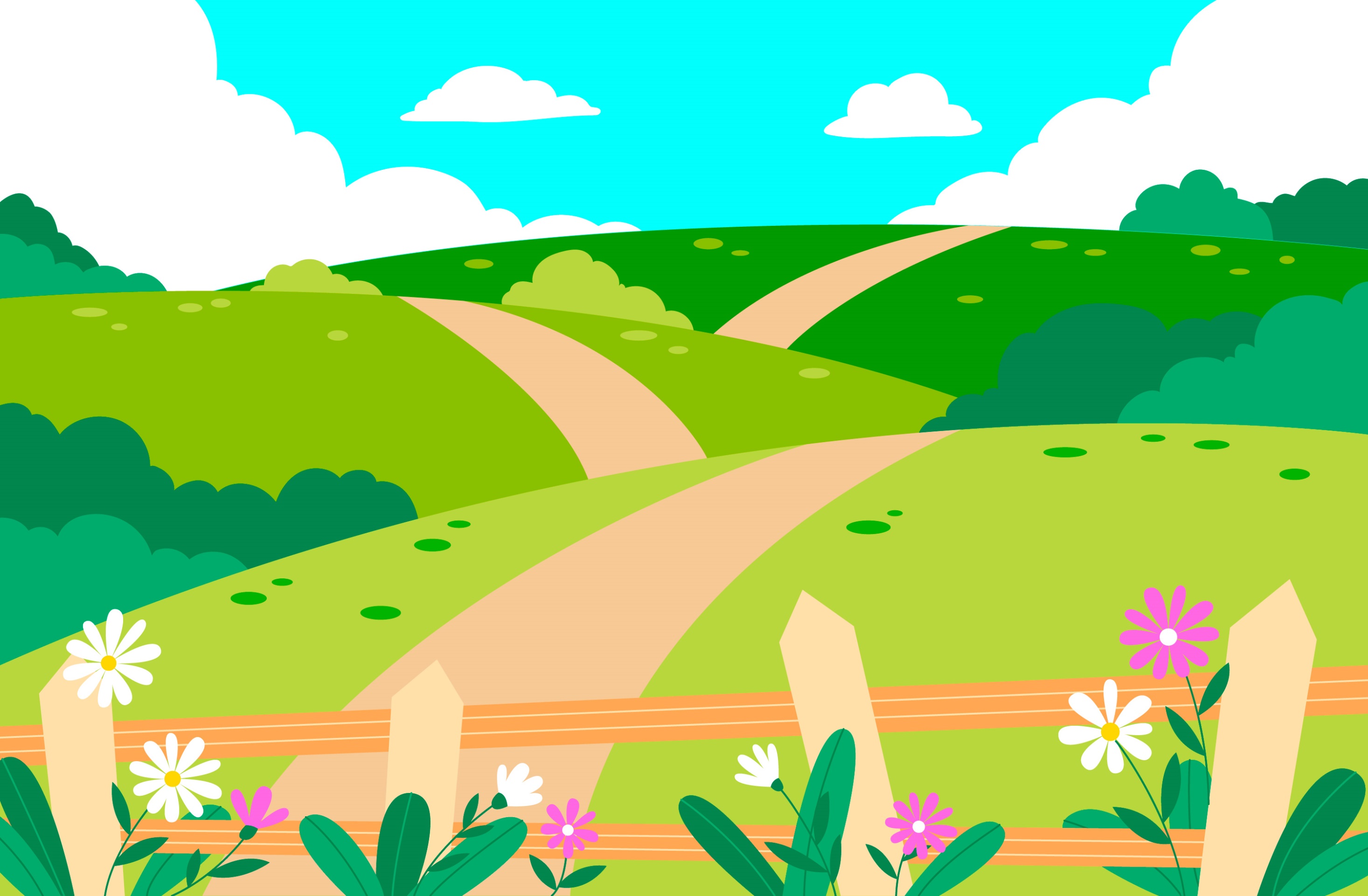 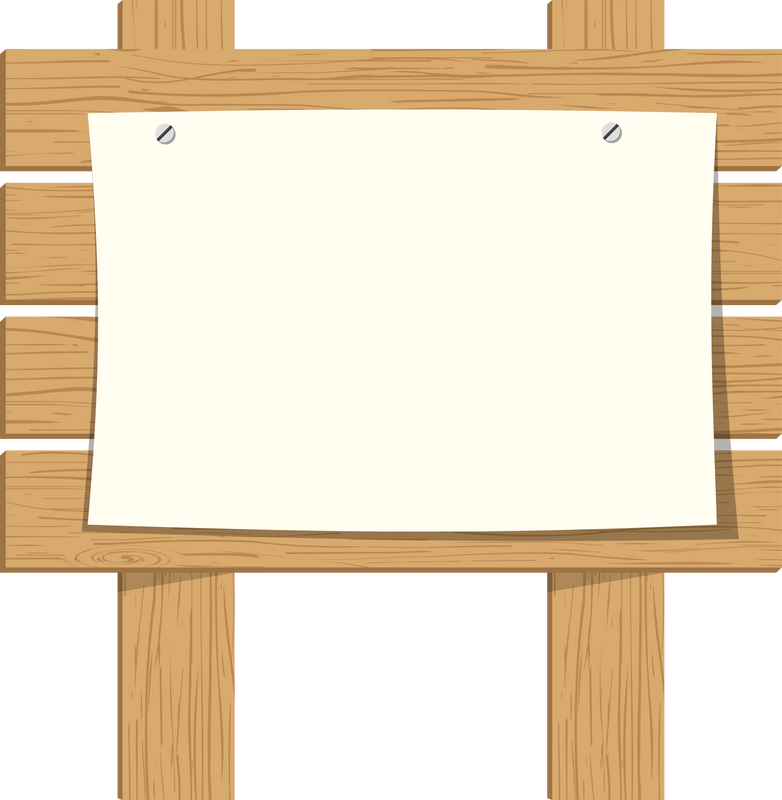 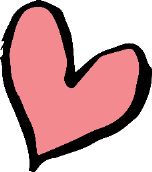 Thứ … ngày … tháng … năm …
Chủ điểm
Cộng đồng
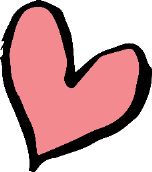 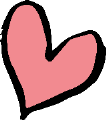 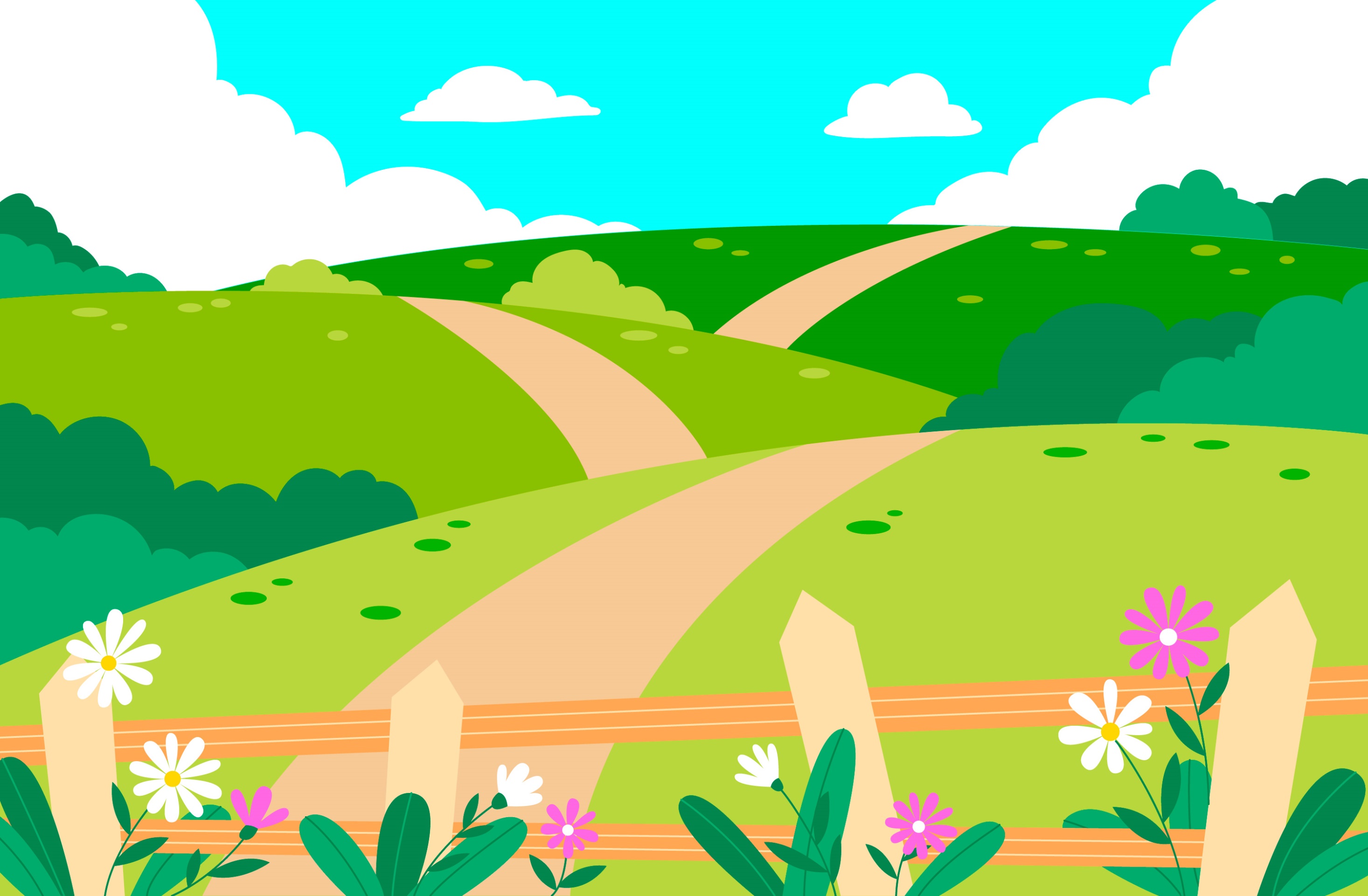 TRÒ CHƠI
ĐỐ VUI
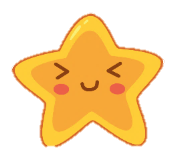 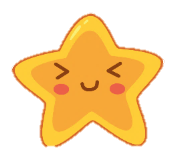 Cộng đồng
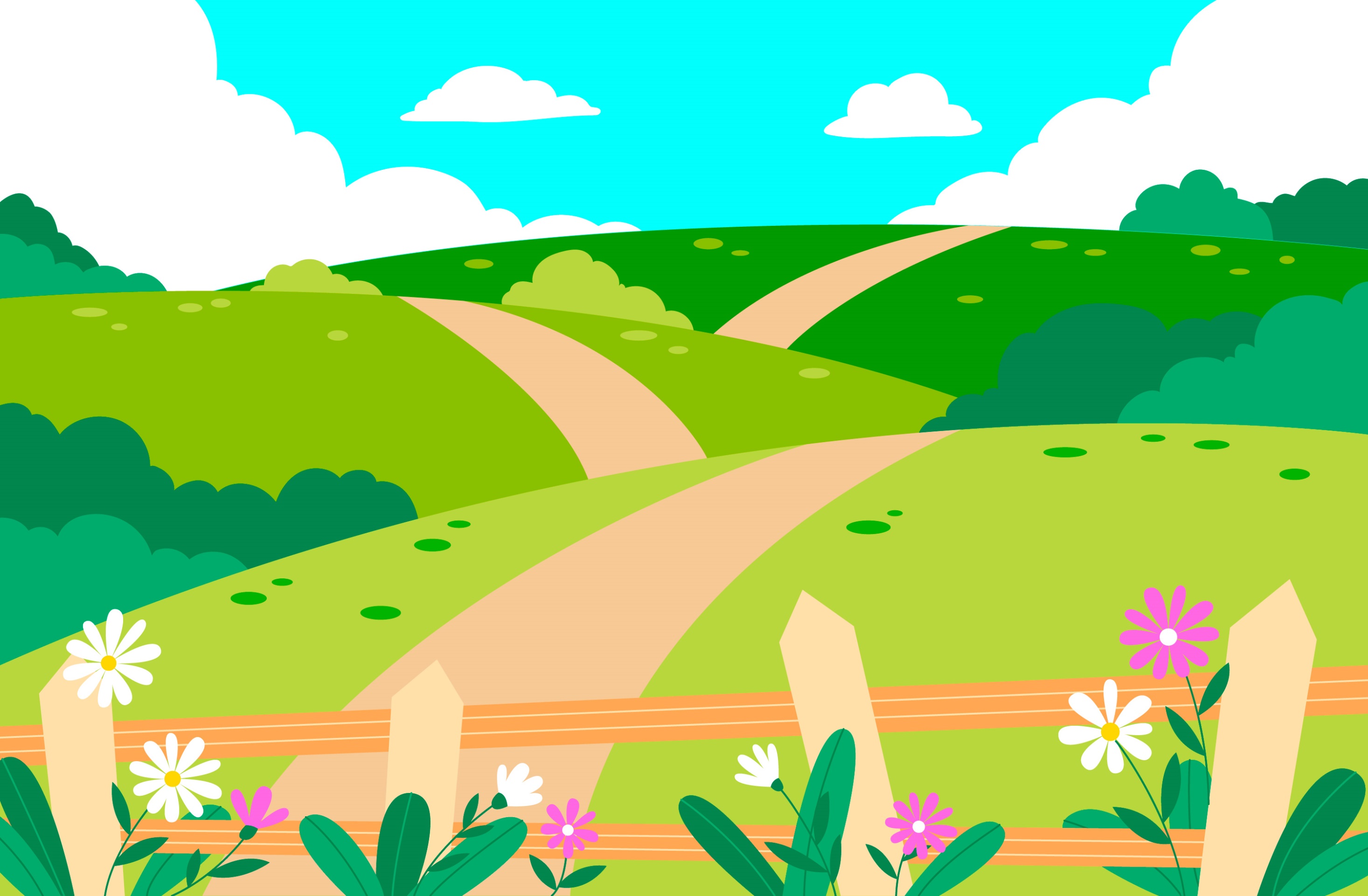 CHIA SẺ
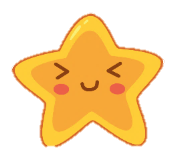 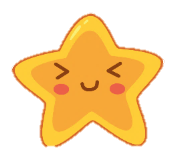 Họ làm nghề gì
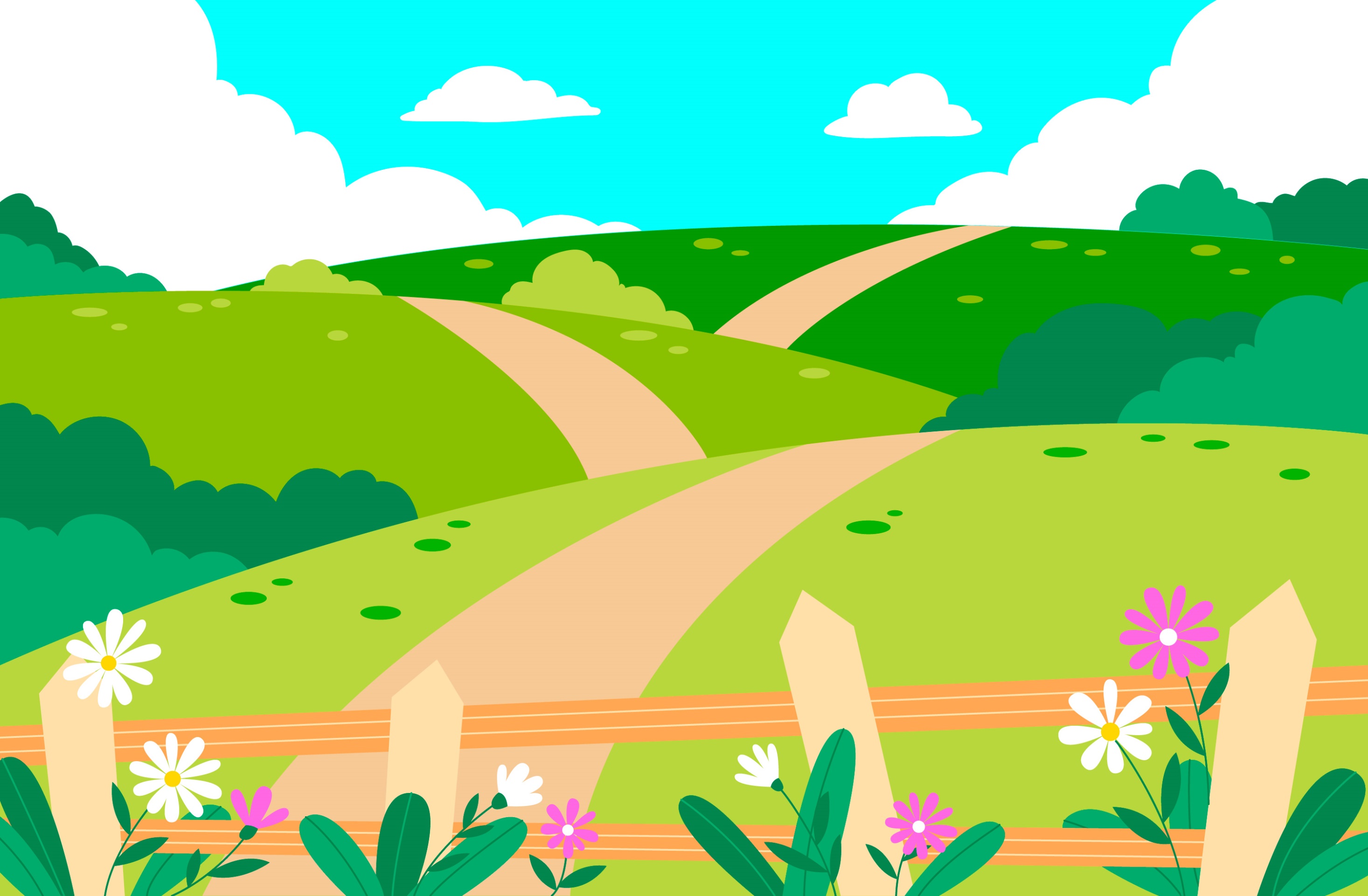 THẢO LUẬN NHÓM
a) Dùng ảnh làm câu đố
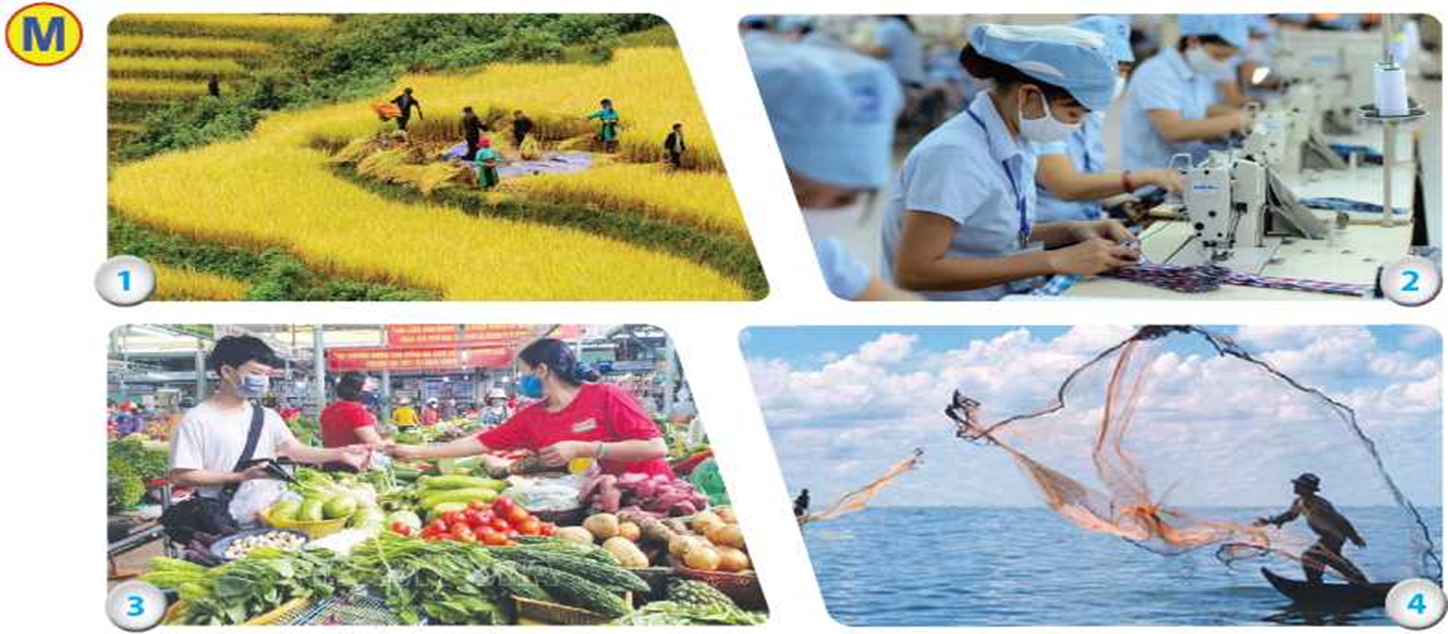 b) Nêu một câu đố
c) Dùng động tác làm câu đố
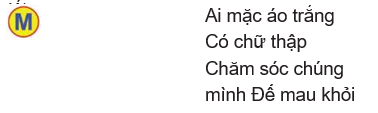 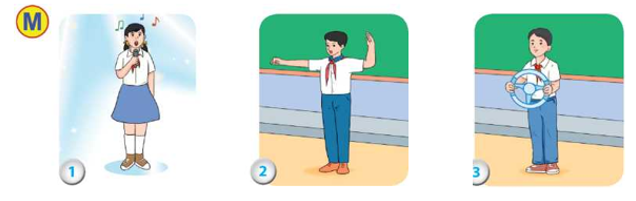 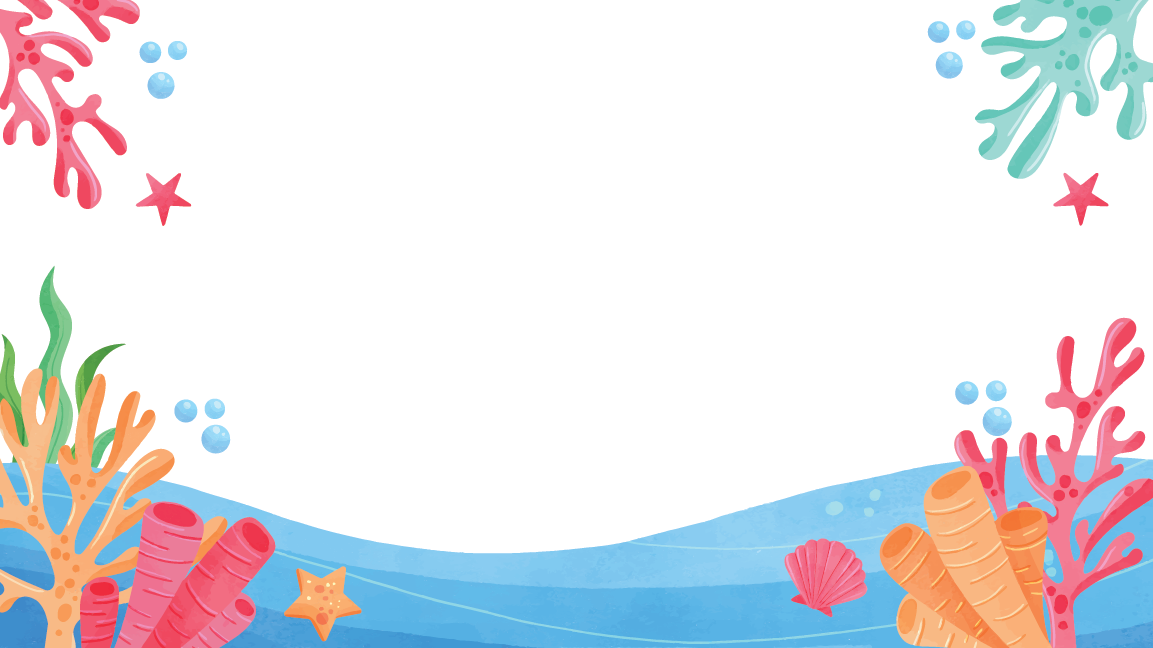 - Hãy kể thêm một số nghề khác mà em biết?
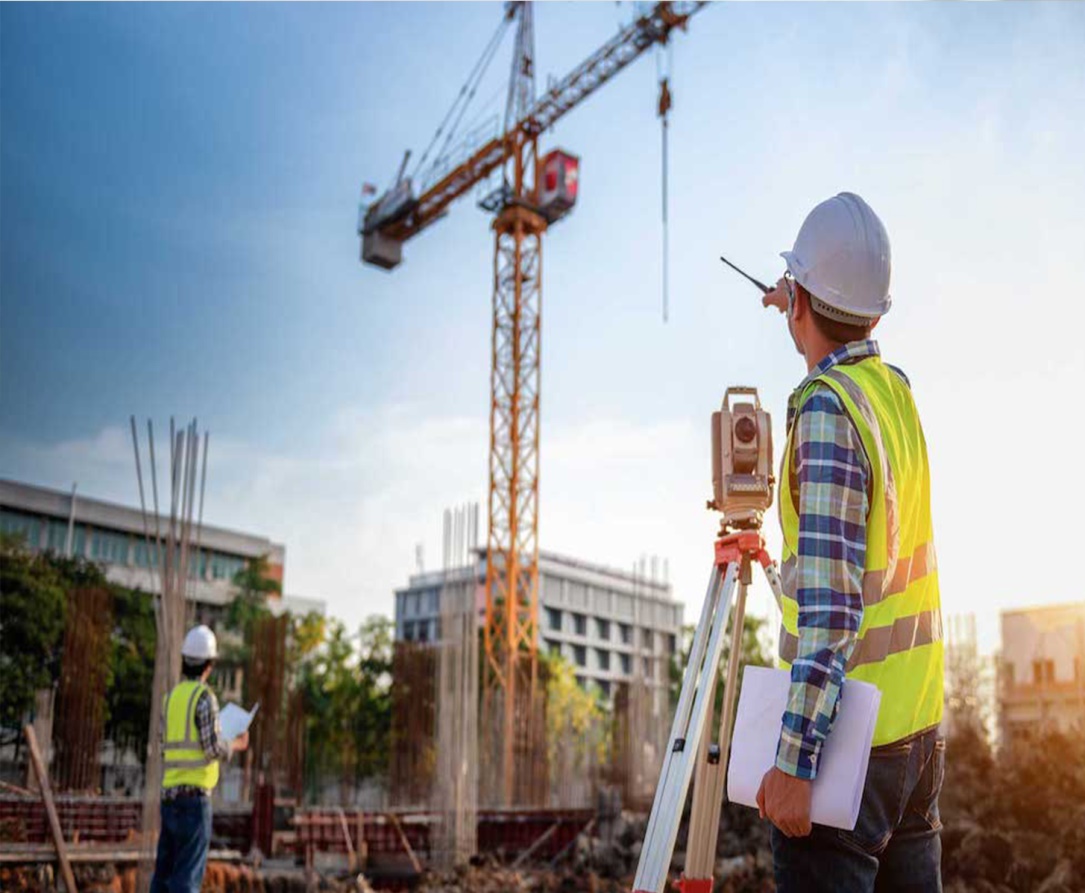 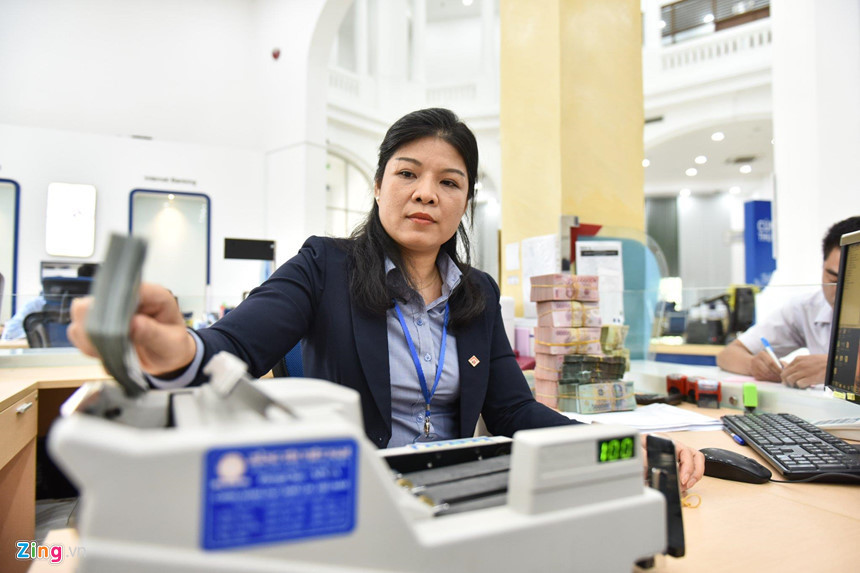 Nhân viên ngân hàng
Kĩ sư cầu đường
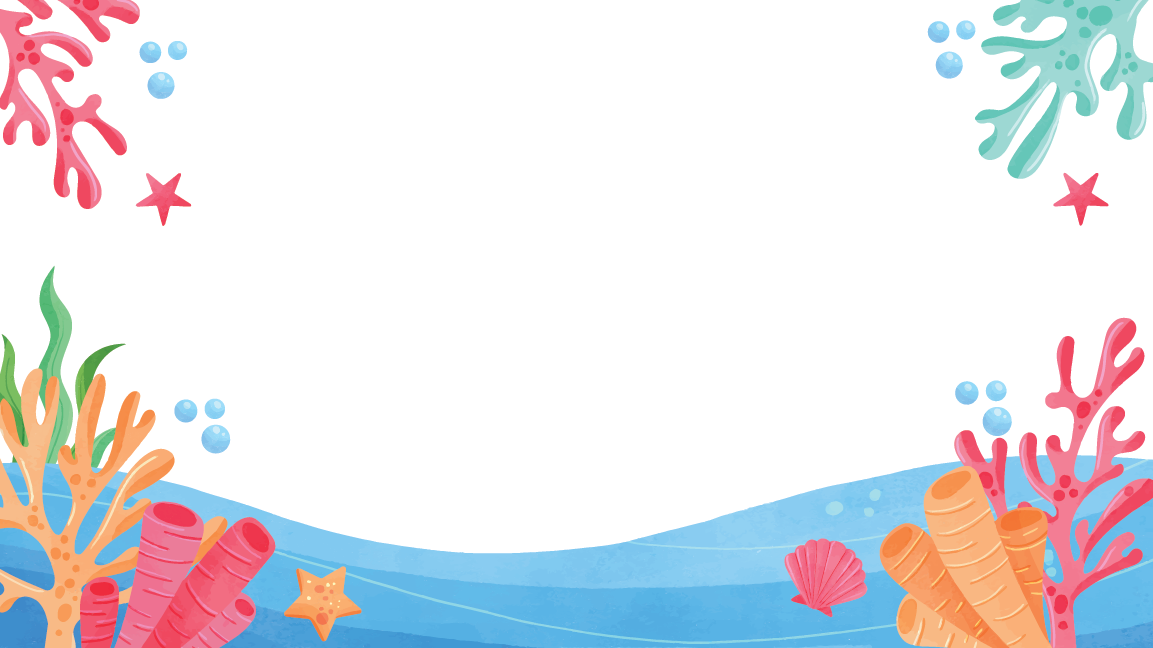 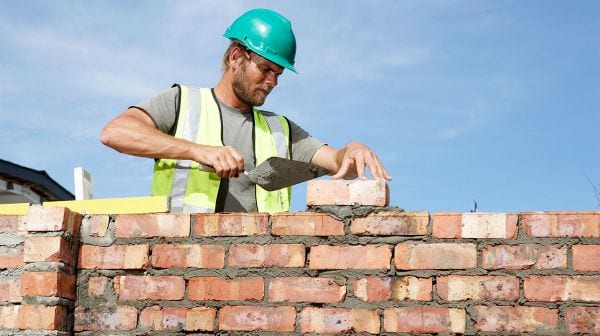 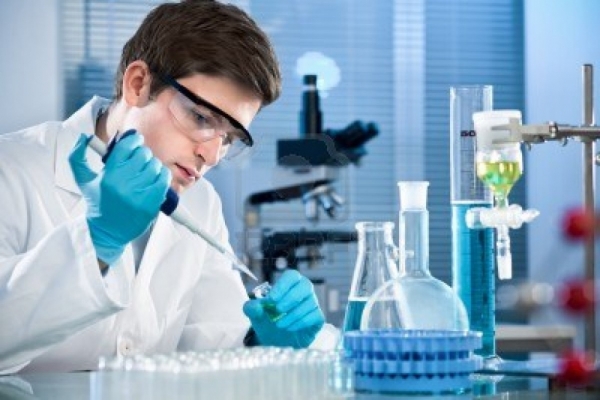 Nghiên cứu khoa học
Thợ xây
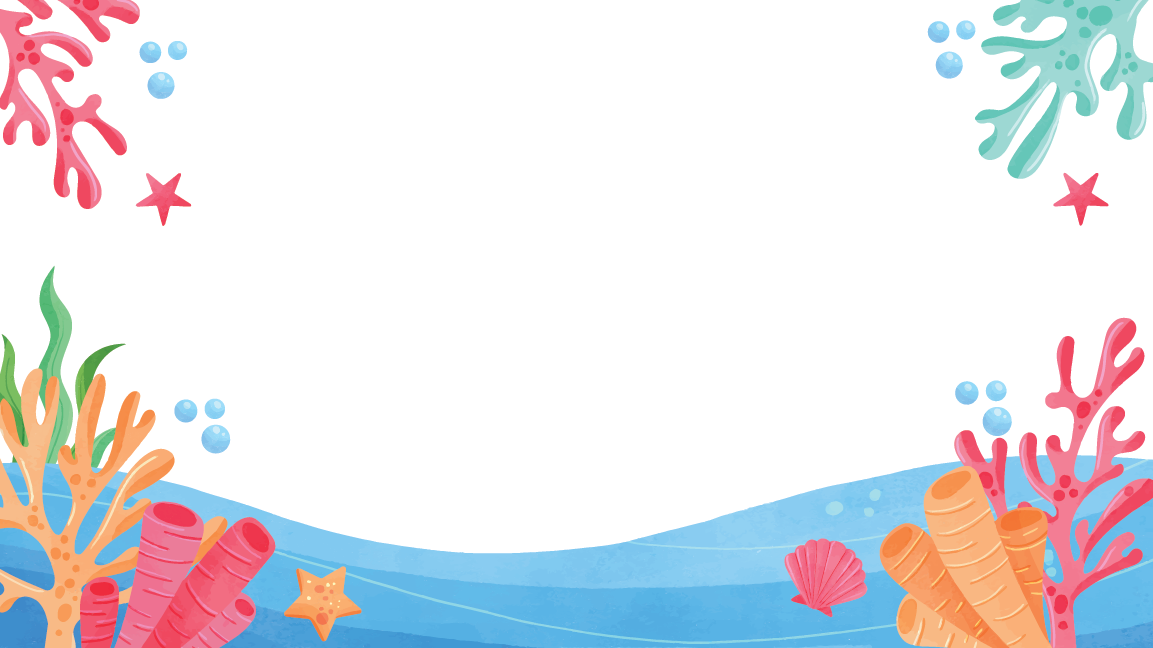 Điều gì sẽ xảy ra nếu trong xã hội thiếu đi một lĩnh vực ngành nghề như:
-  Ngành y tế ?
-  Ngành giáo dục?
-  Ngành thương mại ( kinh tế) ?
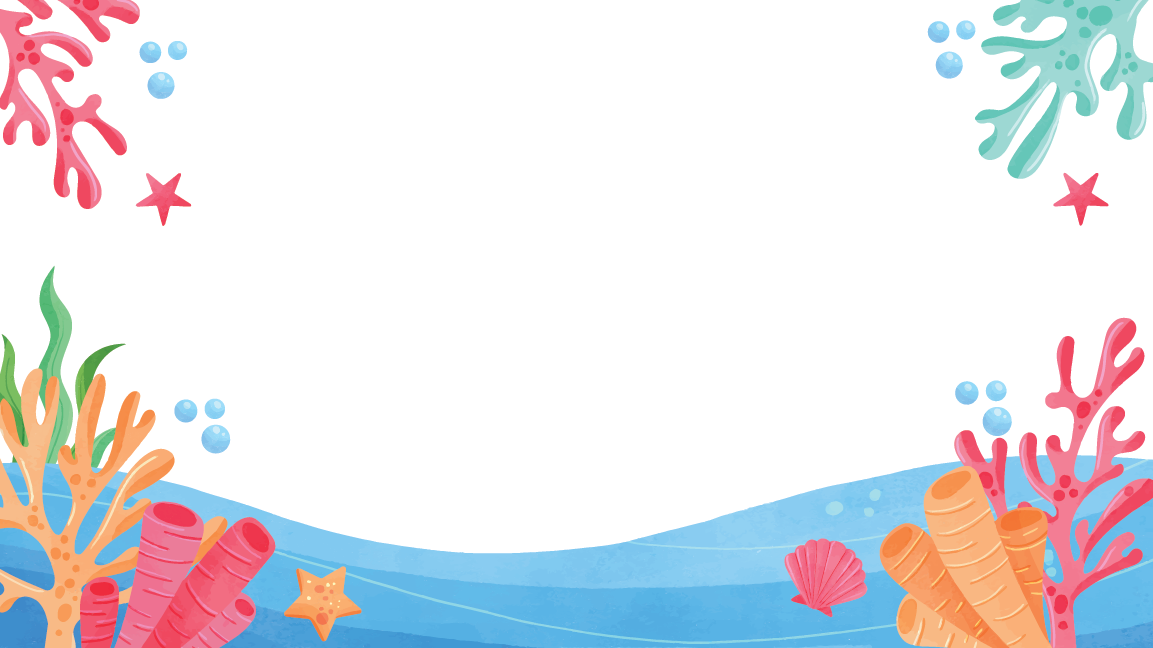 Nghề nghiệp trong xã hội được chia thành nhiều ngành nghề khác nhau như các ngành nghề thuộc lĩnh vực Nông nghiệp, công nghiệp, thương mại, đánh bắt thủy sản, y tế ,…. Mỗi ngành nghề đều có phạm trù công việc khác nhau, nhưng  chịu sự tác động qua lại với nhau, mục đích chung của mỗi ngành nghề là đem lại lợi ích cho bản thân, gia đình và xã hội.
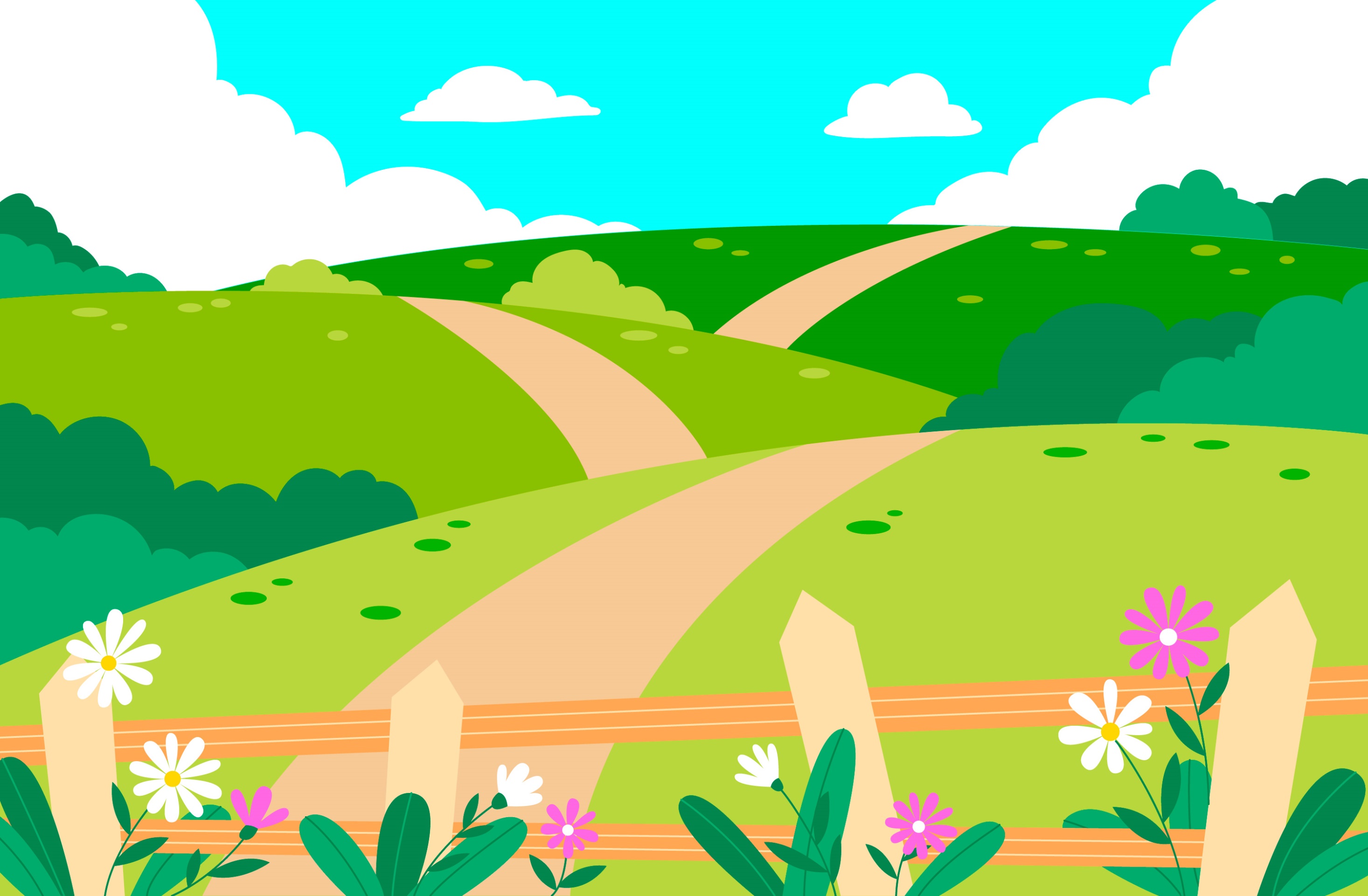 KHỞI ĐỘNG
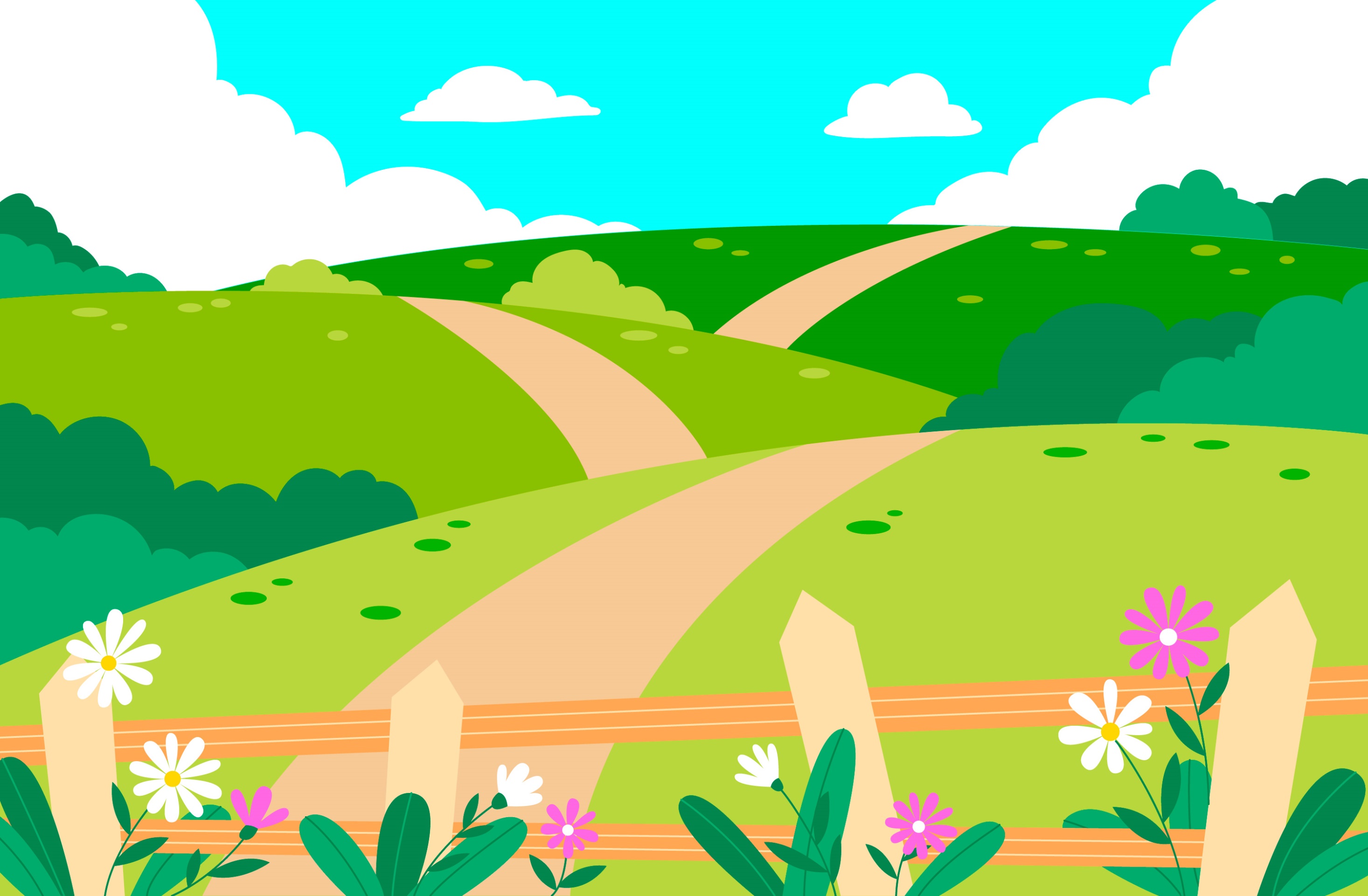 -Đây là đồ vật gì? Dùng để làm gì?
-Nêu và chỉ từng bộ phận của đồ vật đó?
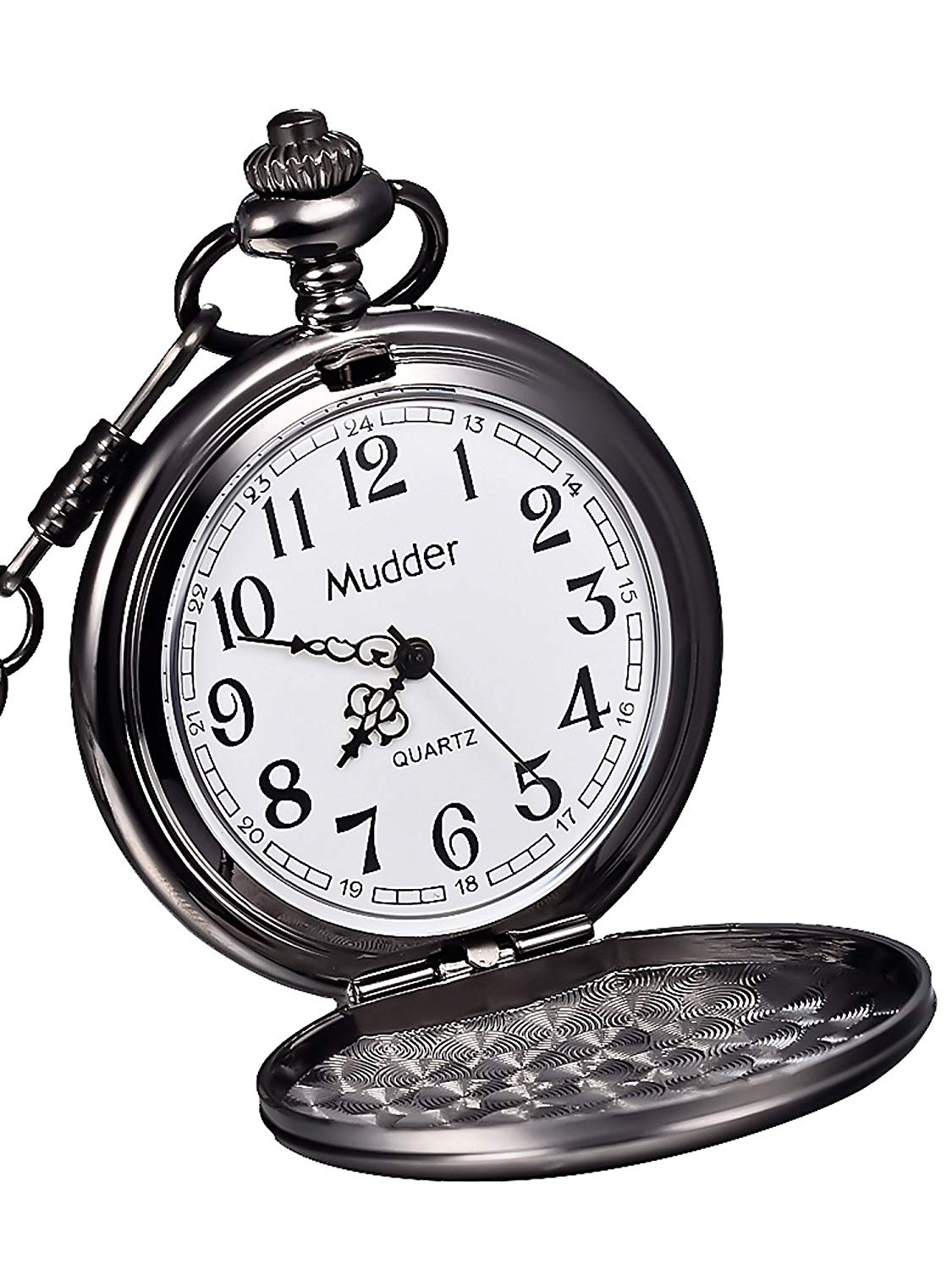 - Nếu một trong ba kim ngừng hoạt động thì điều gì xảy ra?
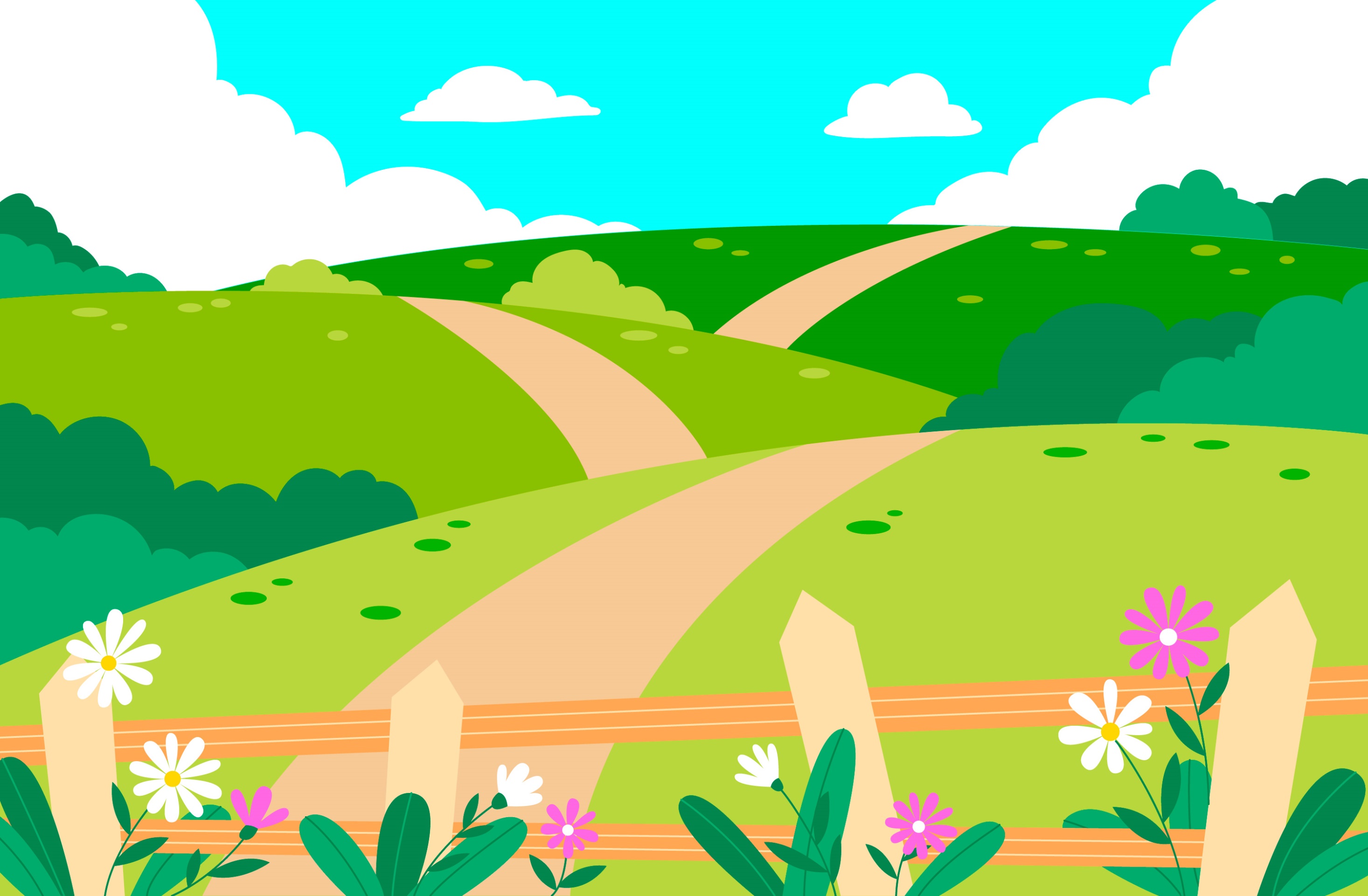 Bài đọc 1: 
Chuyện chiếc đồng hồ
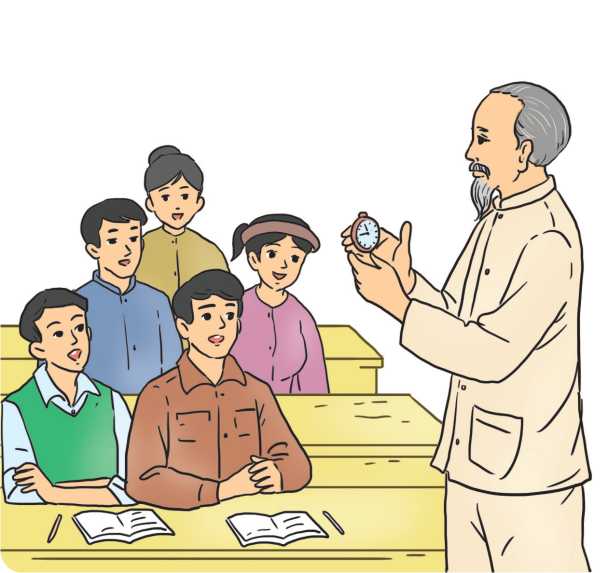 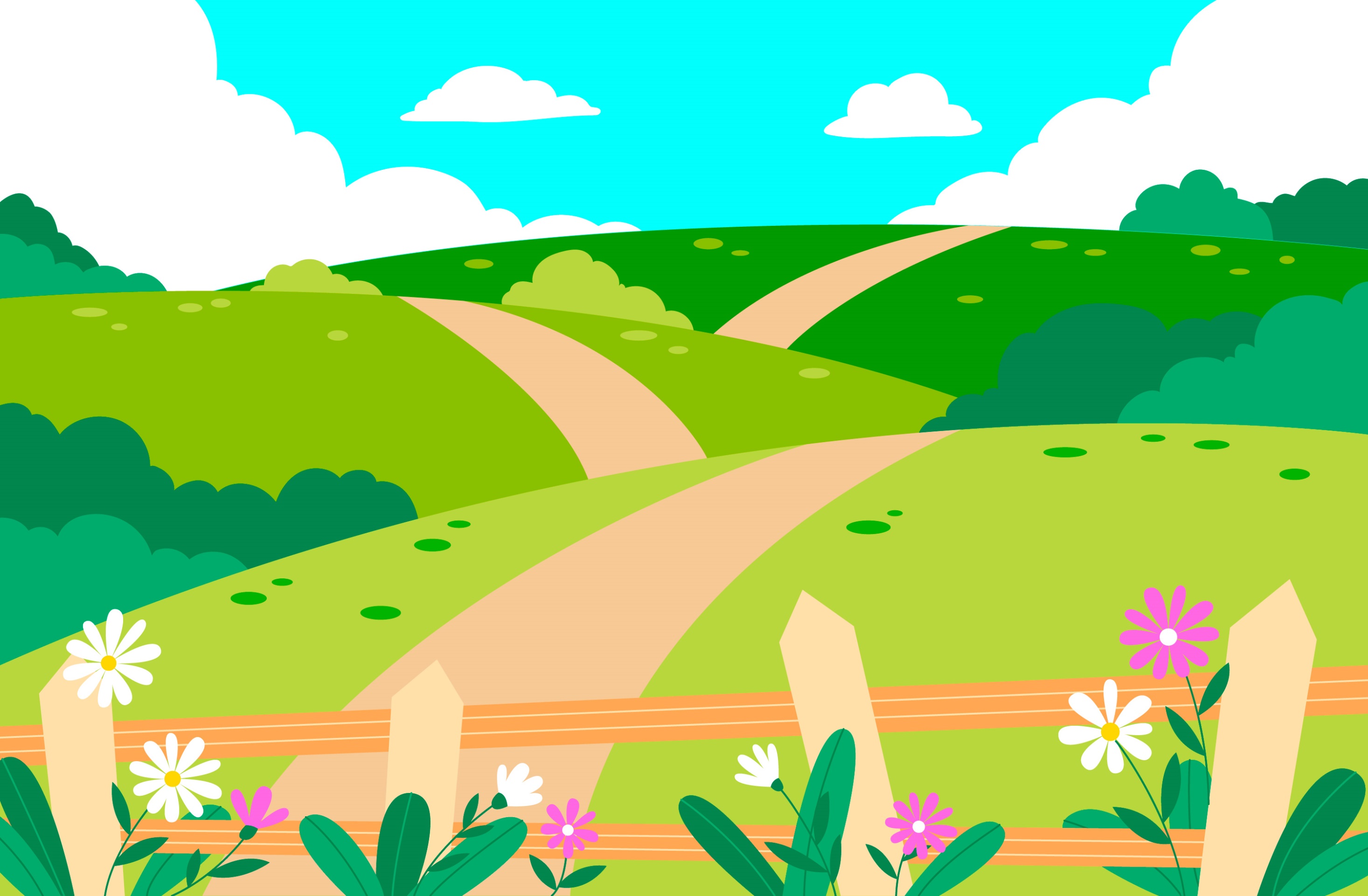 HÌNH THÀNH KIẾN THỨC
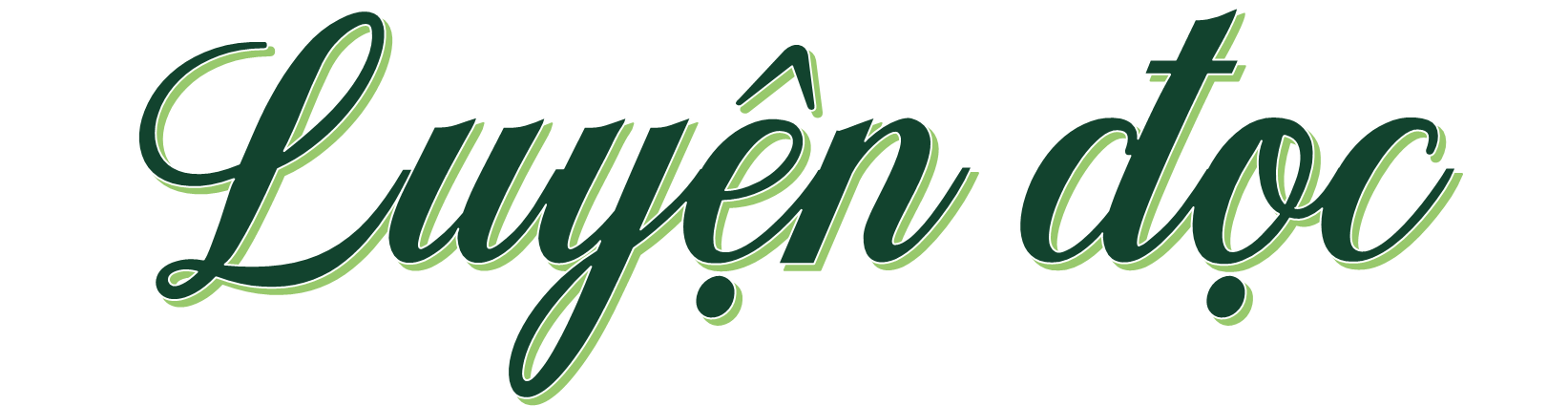 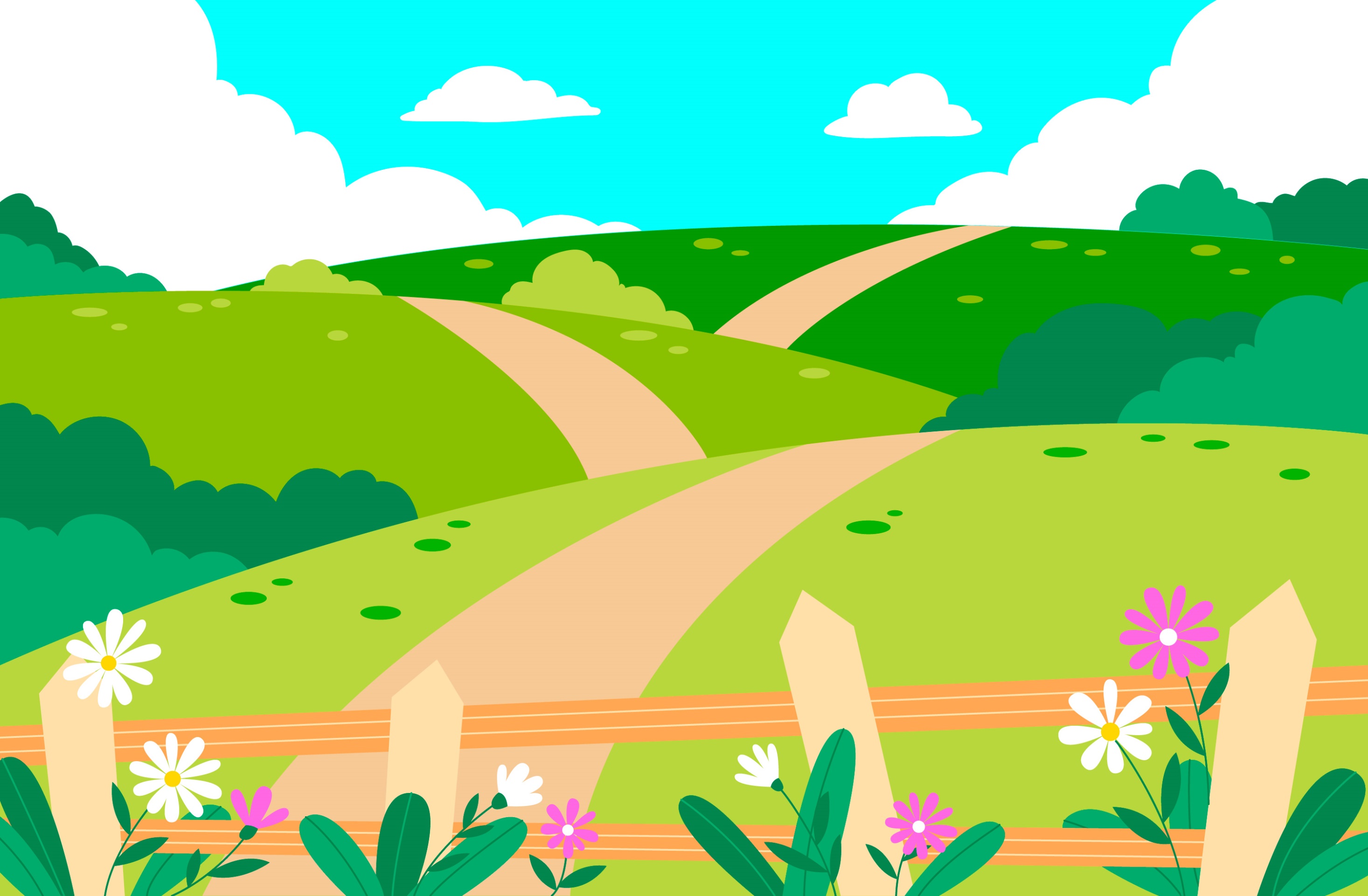 HOẠT ĐỘNG 1. ĐỌC THÀNH TIẾNG
Giọng đọc
Giọng nhẹ nhàng, khoan thai
Lời nhân vật đọc giọng vui vẻ, hào hứng
Giọng Bác Hồ đọc với giọng ôn tồn
Nhấn giọng
Ngắt nghỉ hơi ngay dấu câu, nhấn giọng ở những chữ cuối của câu nói, nhấn mạnh từ ngữ gợi tả như: háo hức, nhiệm vụ, quan trọng, ngắn ngủi,..
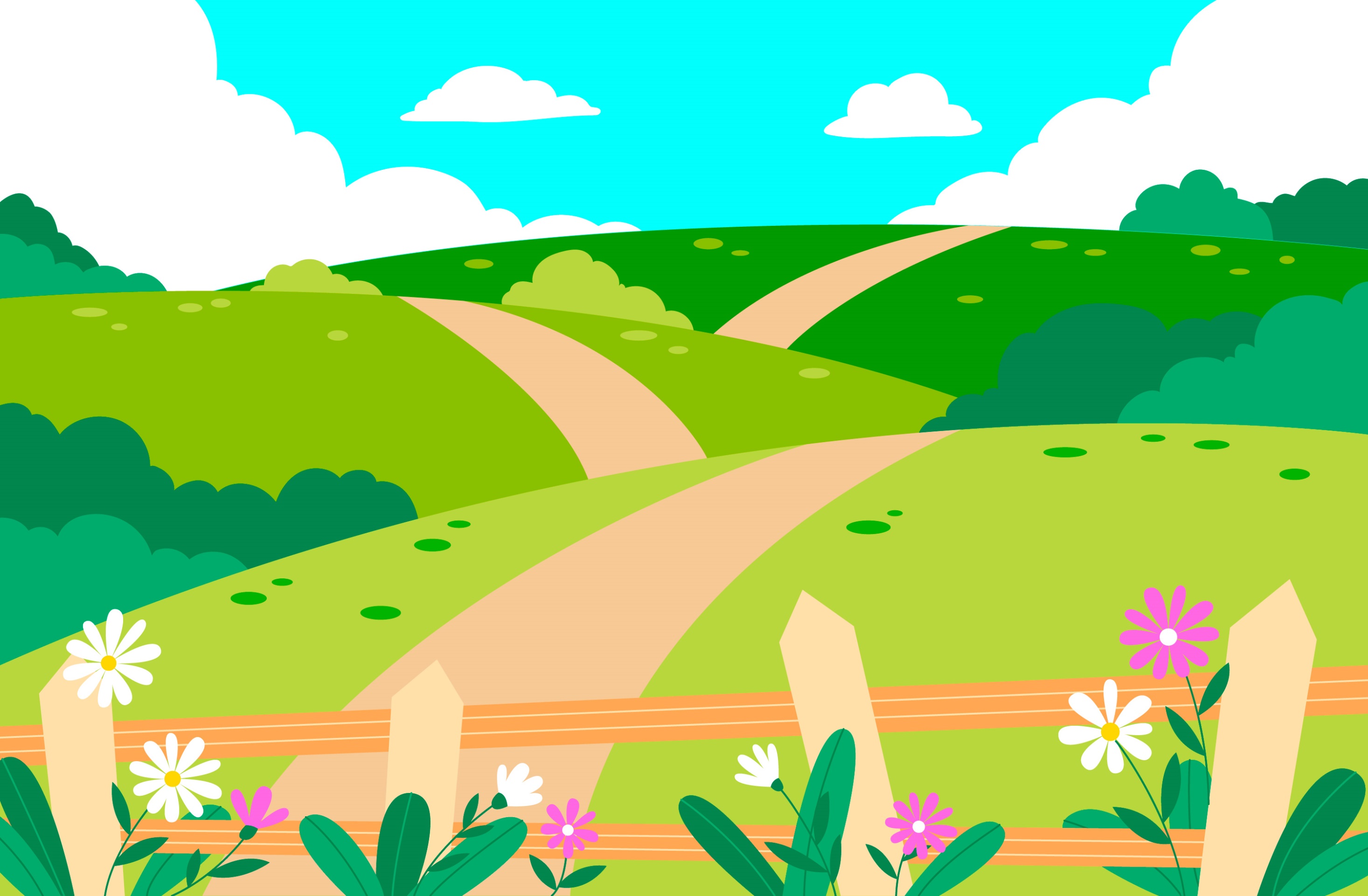 Giải nghĩa từ
Hội nghị: cuộc họp có nhiều người dự để bàn bạc công việc.
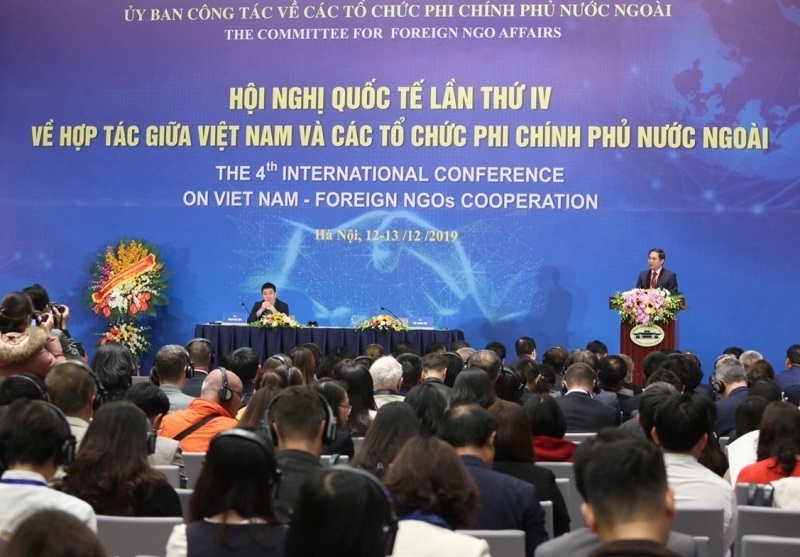 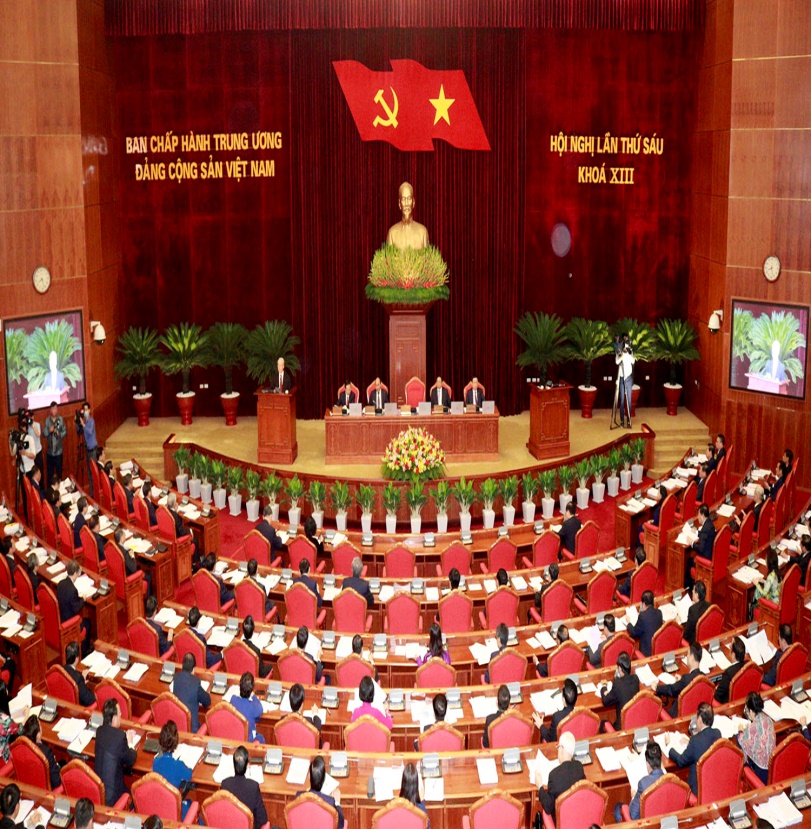 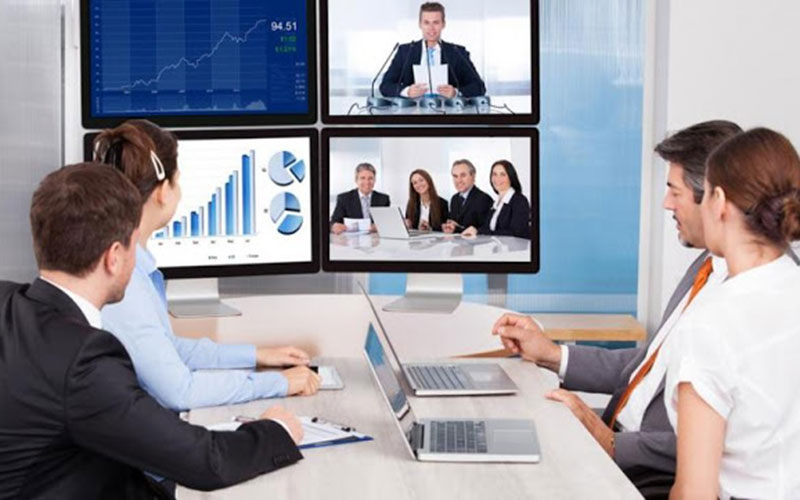 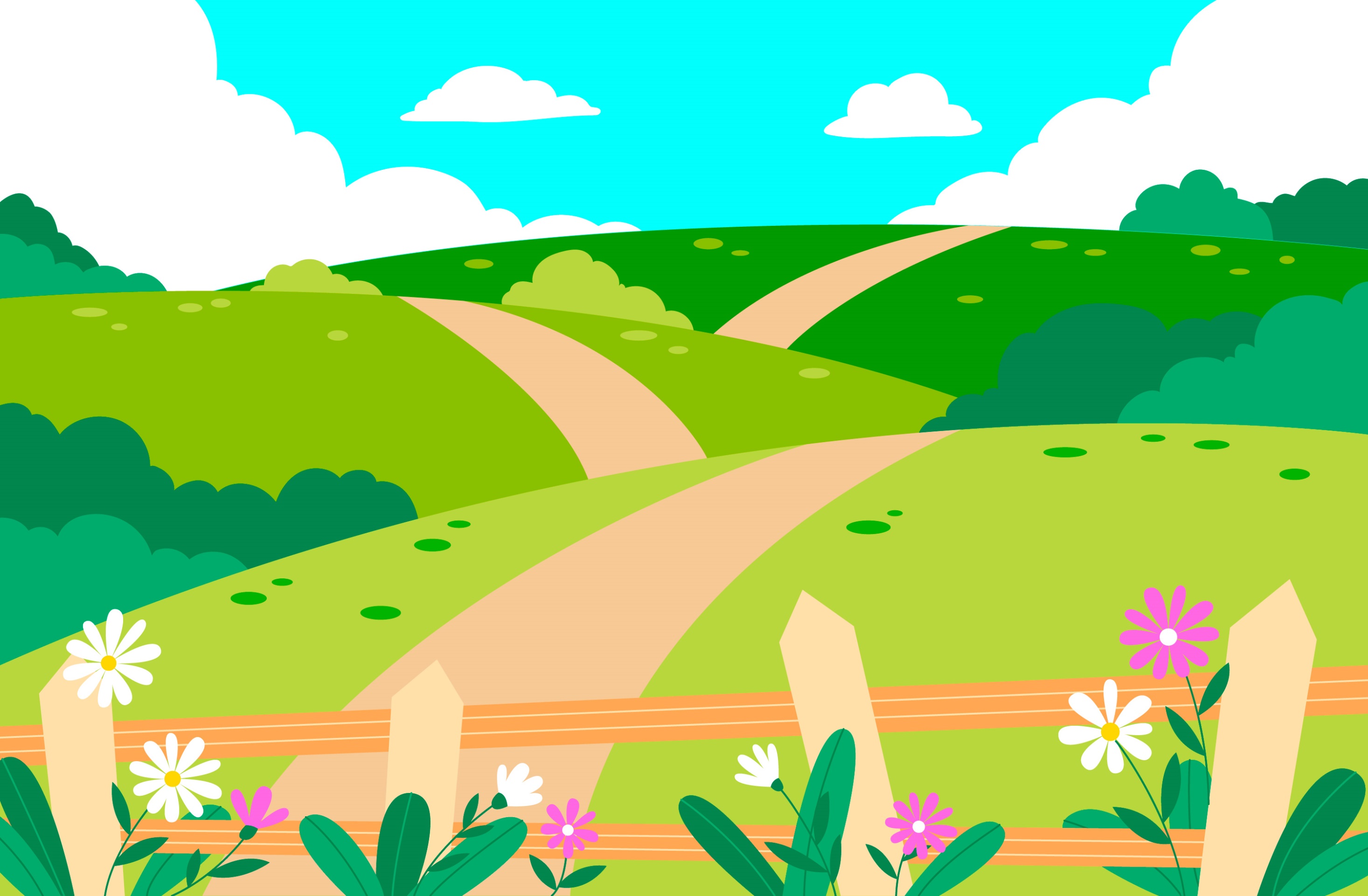 Giải nghĩa từ
Tiếp quản: thu nhận và quản lí.
Toại nguyện: thoả lòng mong muốn
Riêng tư: riêng của từng người
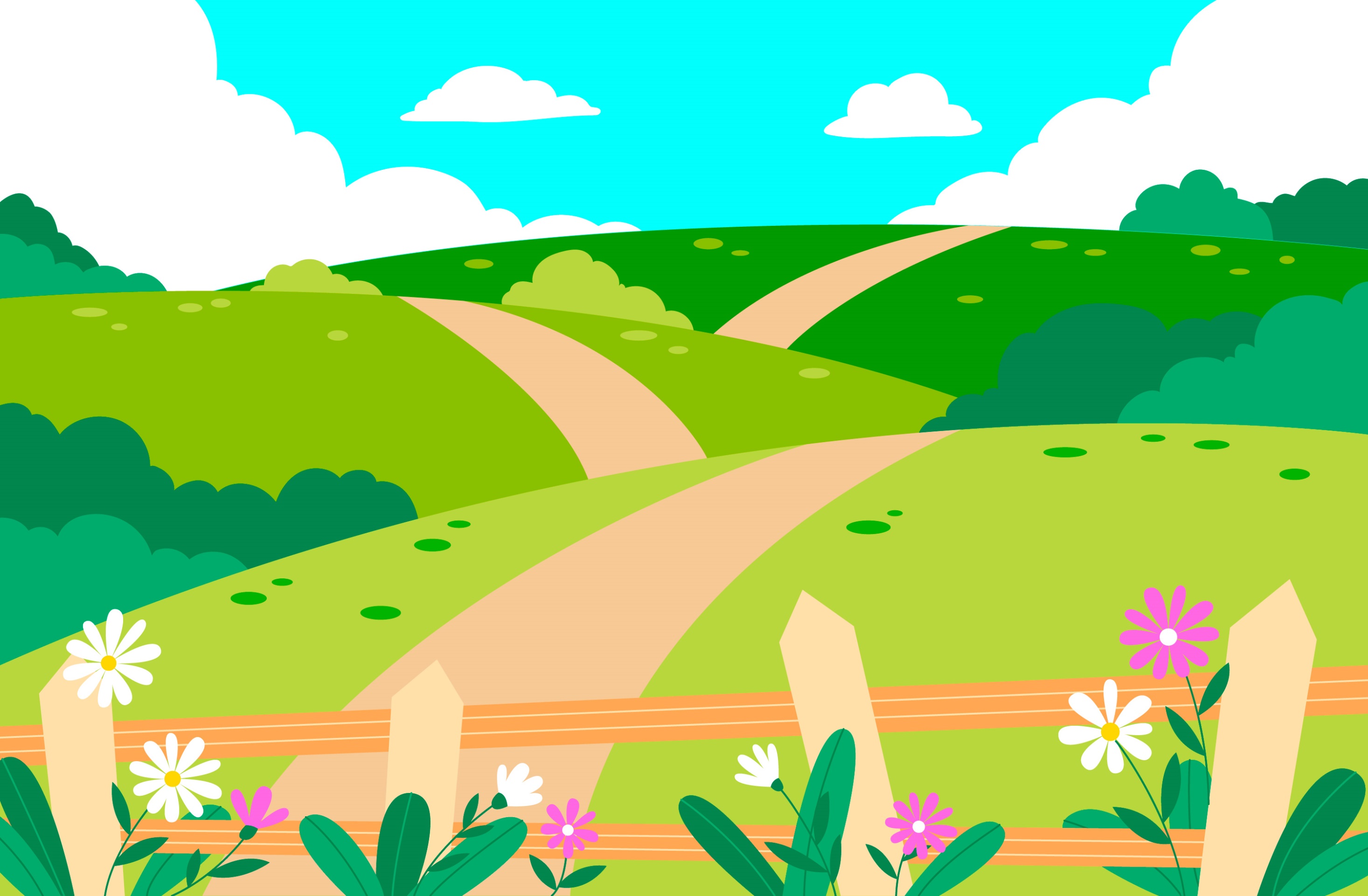 Giải nghĩa từ
Tiếp quản:
thu nhận và quản lí.
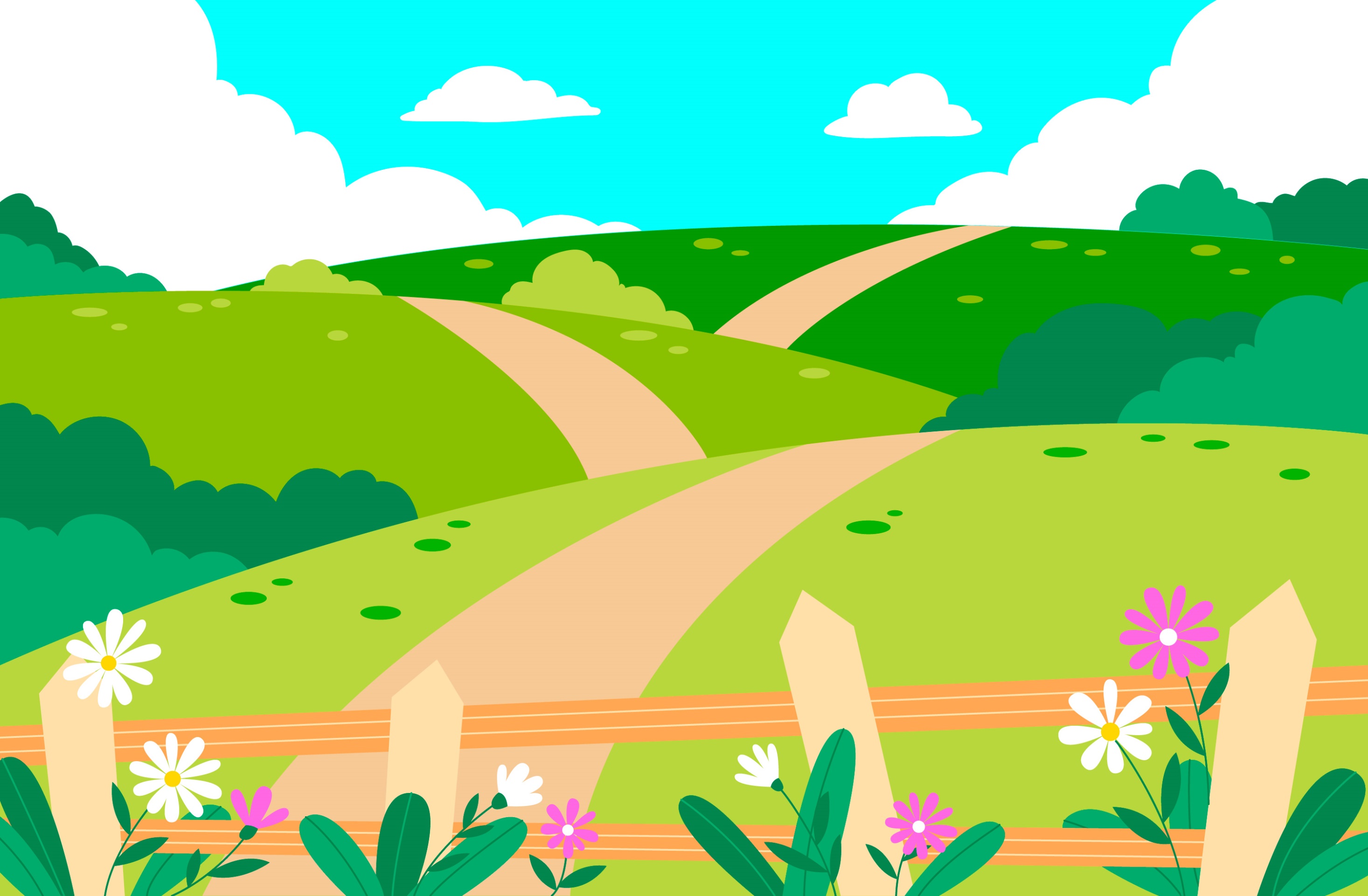 Giải nghĩa từ
Toại nguyện:
Toại nguyện: thoả lòng mong muốn
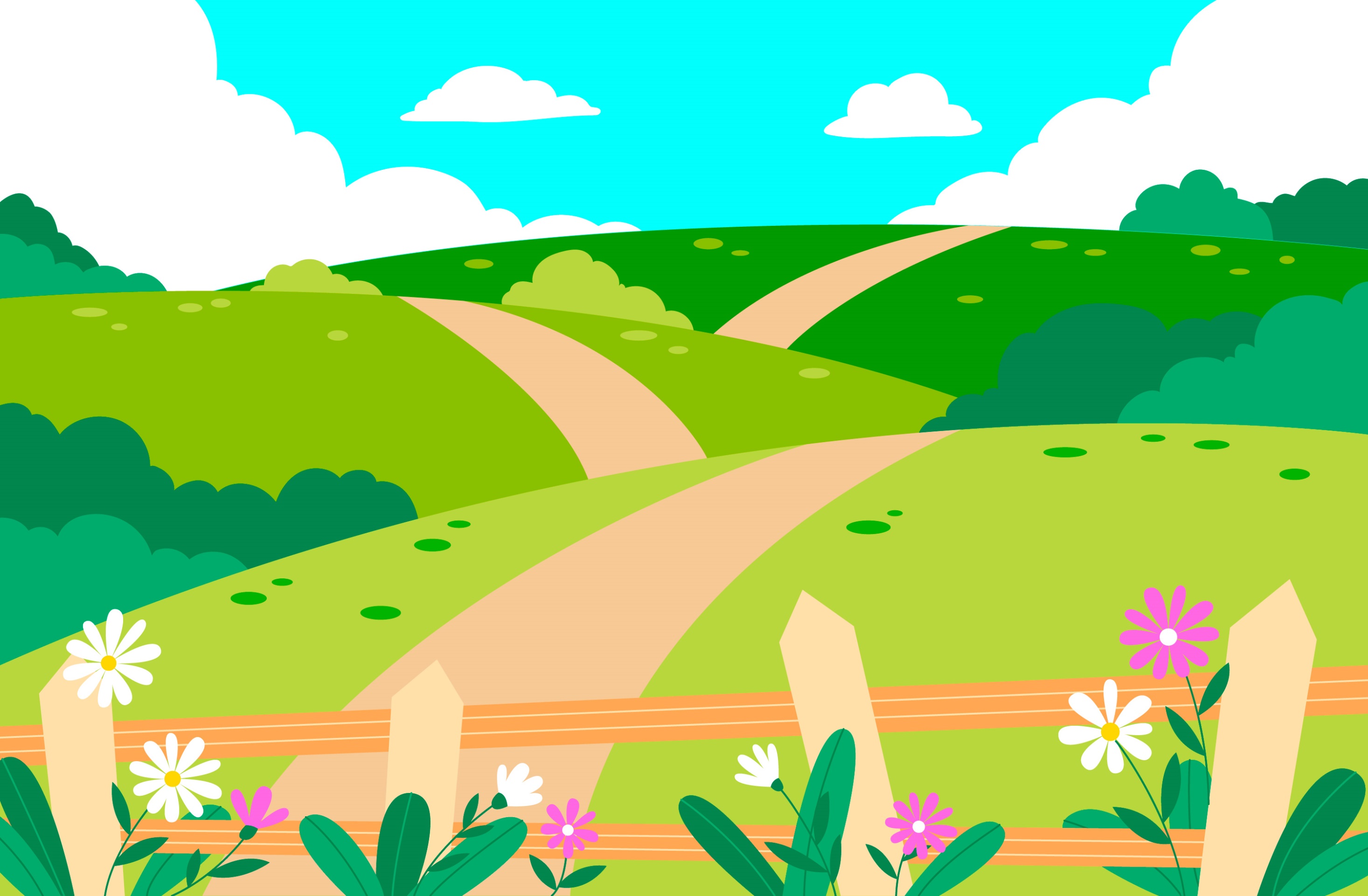 Giải nghĩa từ
Riêng tư:
Riêng tư: riêng của từng người
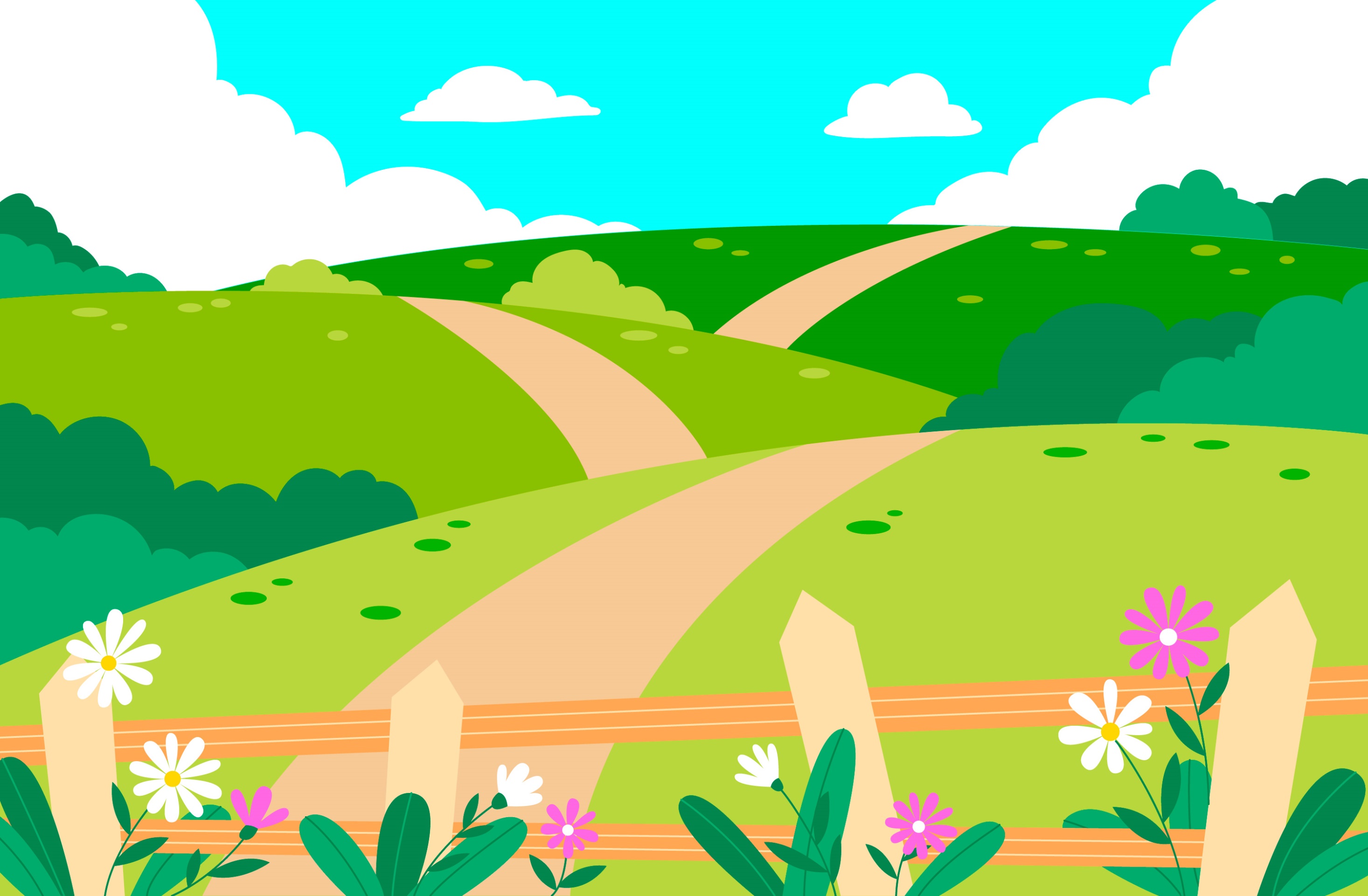 Giải nghĩa từ
Đồng hồ quả quýt:
Đồng hồ quả quýt: đồng hồ bỏ túi, mặt hình tròn, có kích thước to như quả quýt
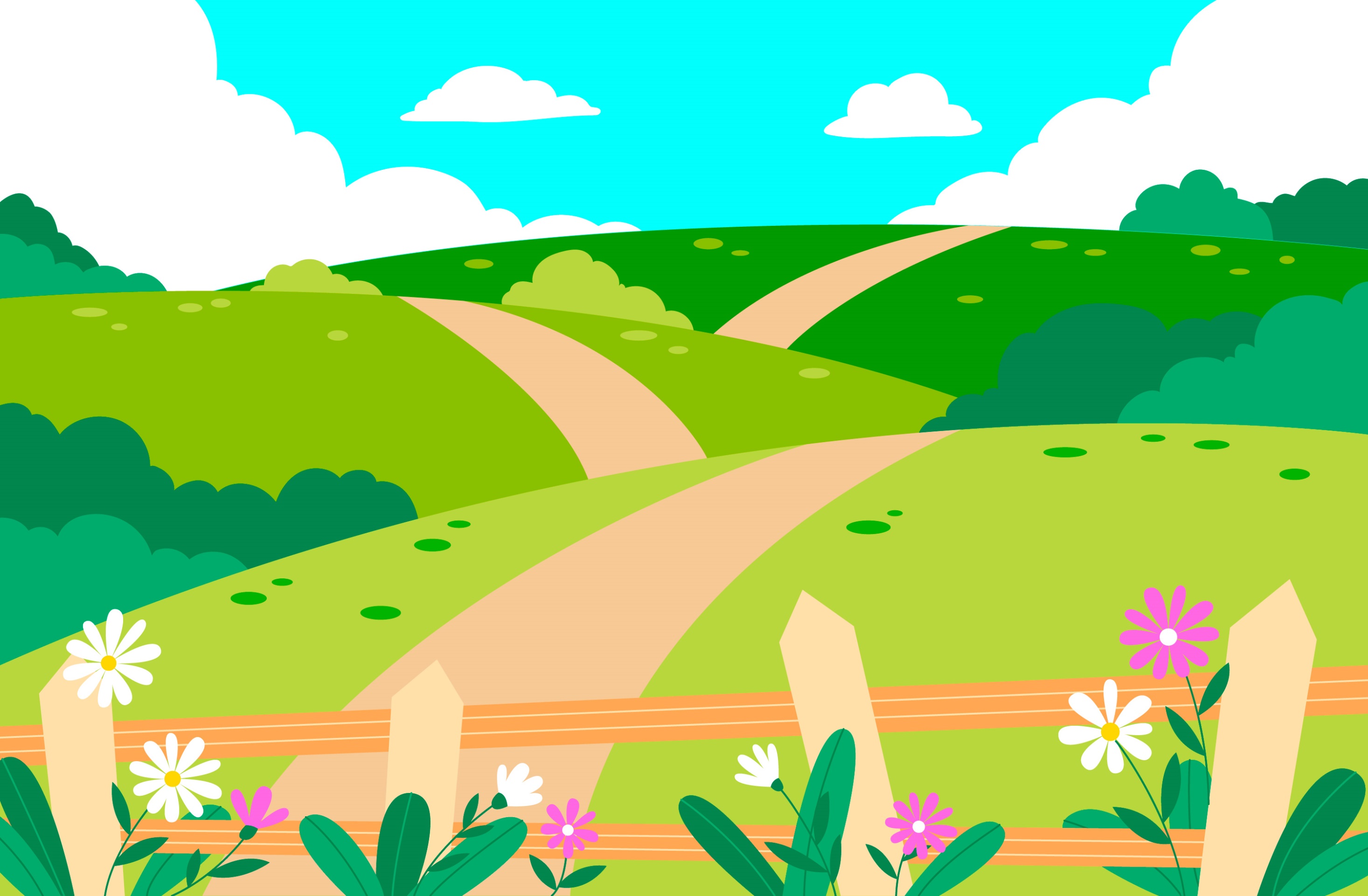 Giải nghĩa từ
Thấm thía:
Thấm thía: thấm sâu vào tư tưởng, tình cảm
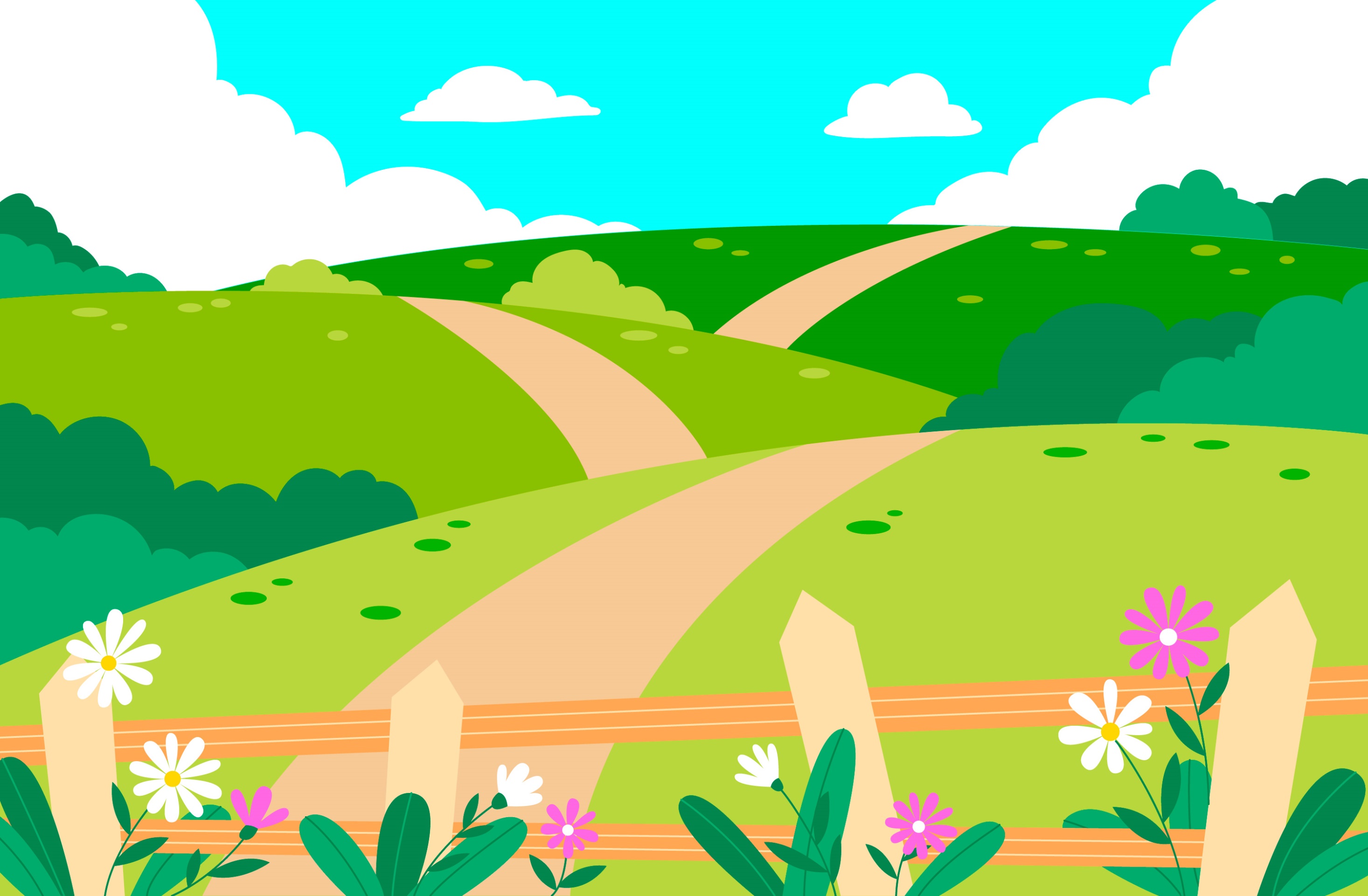 Bài đọc chia làm mấy đoạn ?
Đoạn 1: “Năm 1954 ……được toại nguyện”
Đoạn 2: “ Giữa lúc đó……Thưa Bác, không được ạ.”
Đoạn 3: Phần còn lại
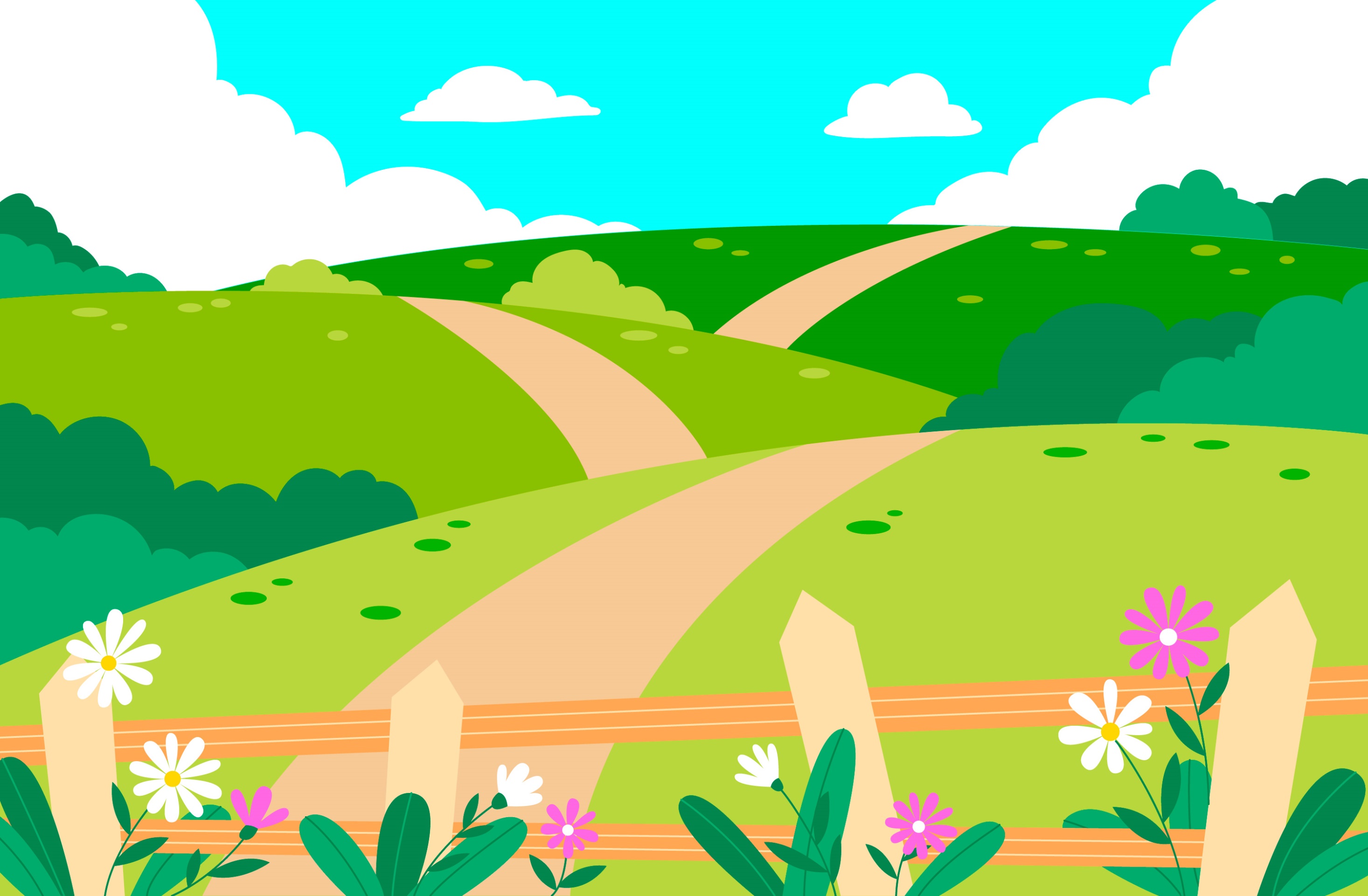 Luyện đọc từ khó
rút bớt
toại nguyện
rút trong túi ra
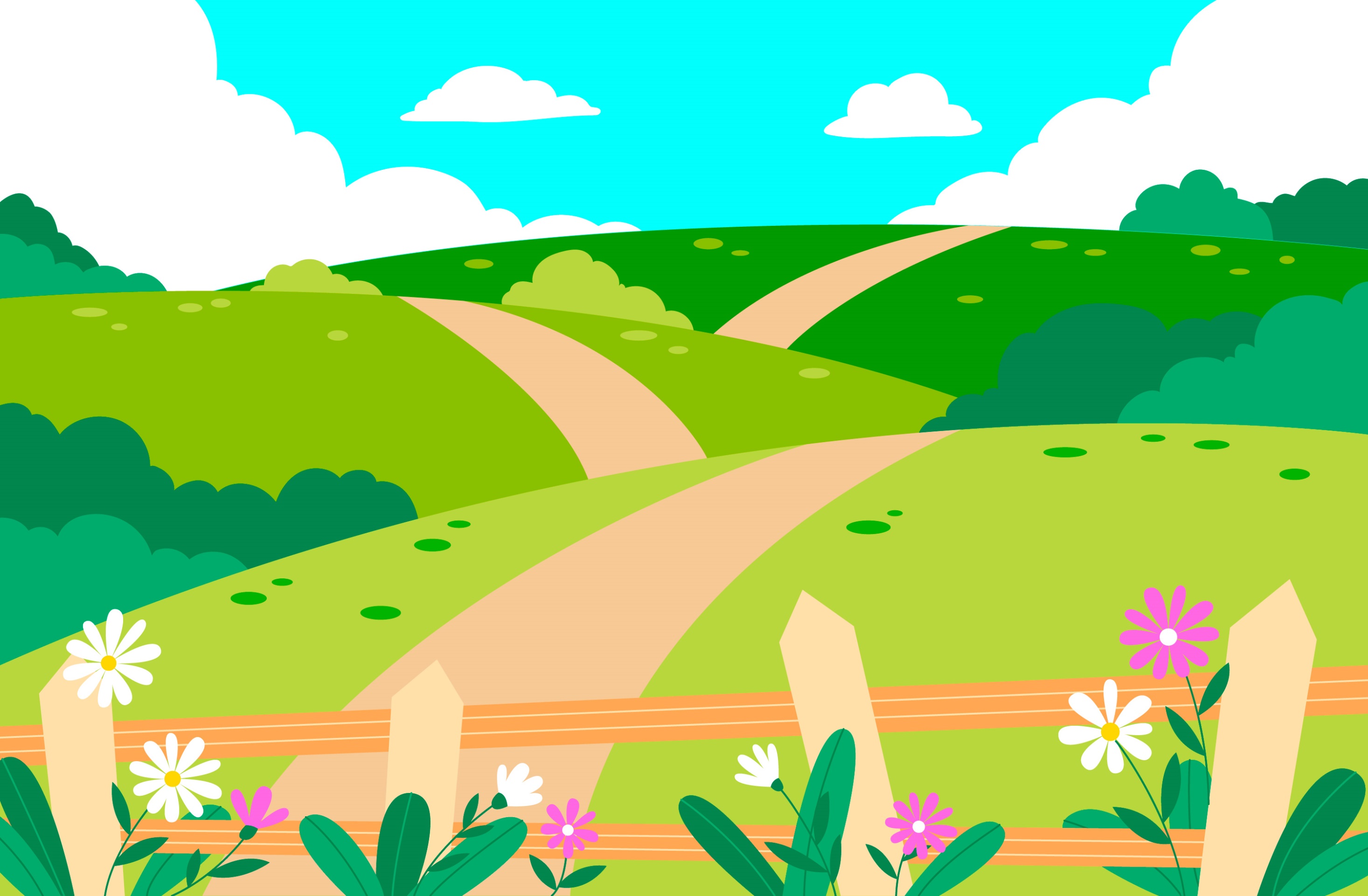 Luyện đọc trong nhóm
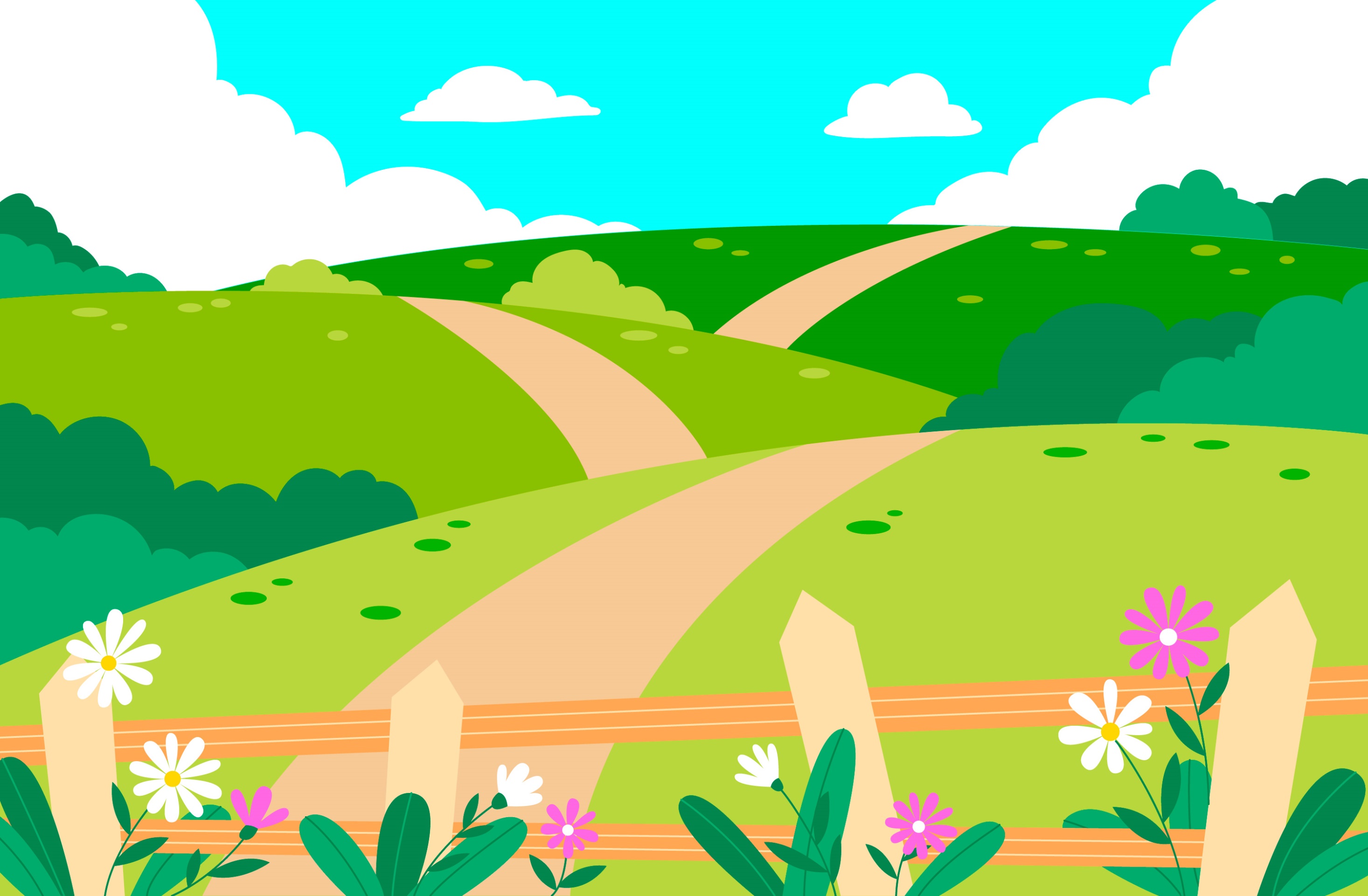 Luyện đọc 
trước lớp
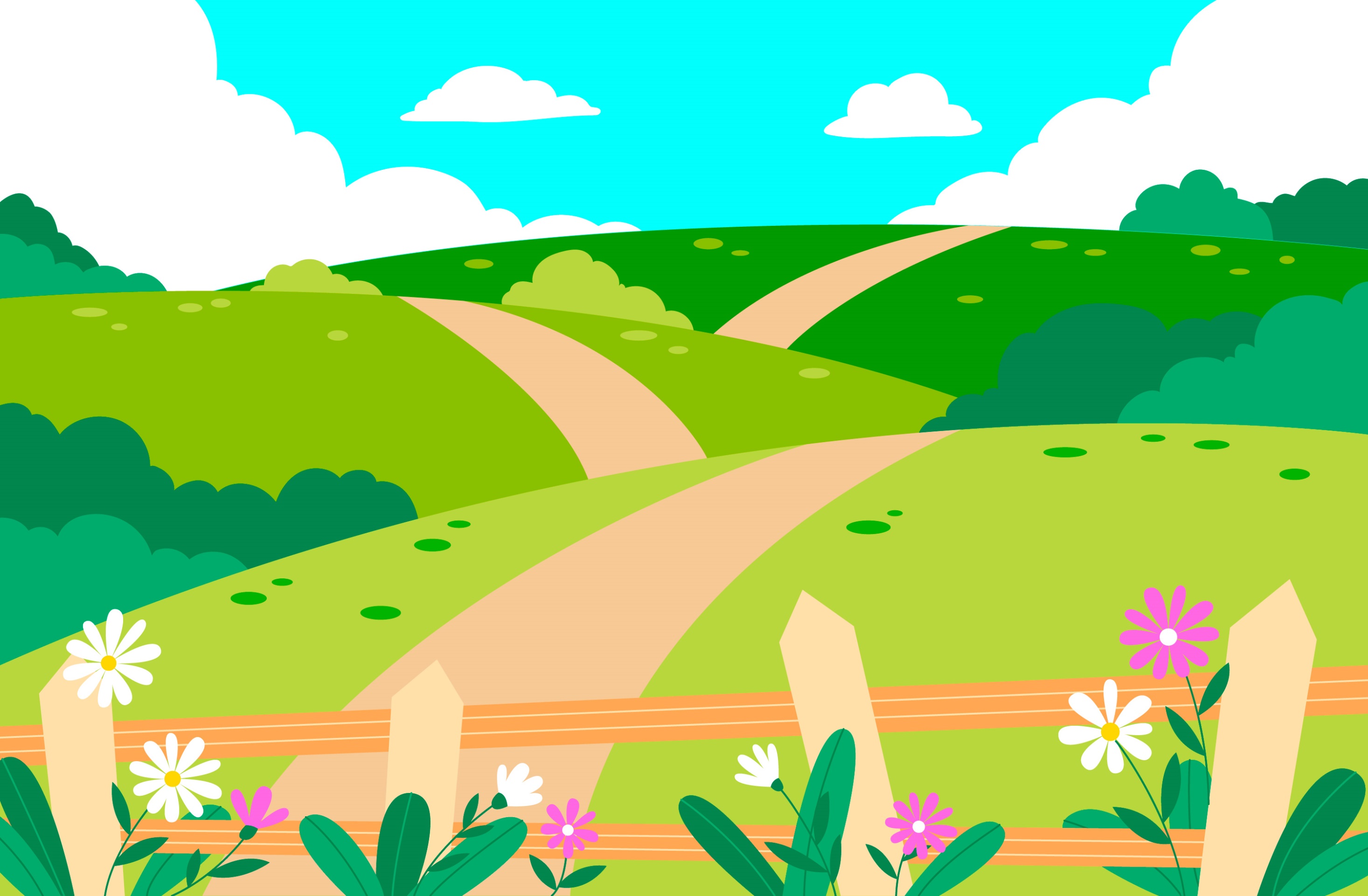 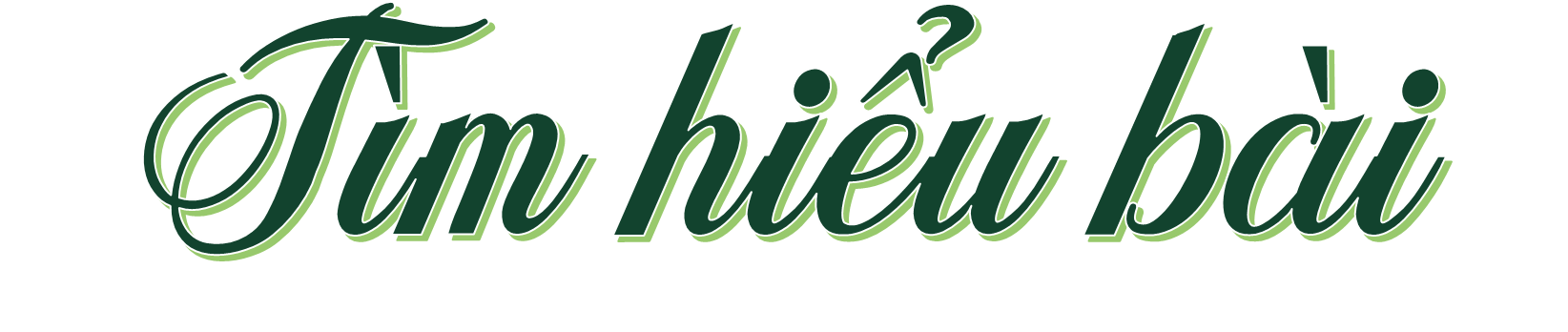 HOẠT ĐỘNG 2:
Câu chuyện diễn ra trong hoàn cảnh nào?
3
2
1
Bác Hồ đã làm cách nào để giúp mọi người “tự đánh tan được những thắc mắc riêng tư?
Vì sao nhiều cán bộ đang dự hội nghị muốn chuyển sang học lớp tiếp quản Thủ đô?
Trả lời câu hỏi
Từ câu chuyện trên, em có suy nghĩ gì về giá trị của các nghề nghiệp  trong xã hội?
5
4
Em thích nhất câu nói nào của Bác Hồ trong bài đọc? Vì sao?
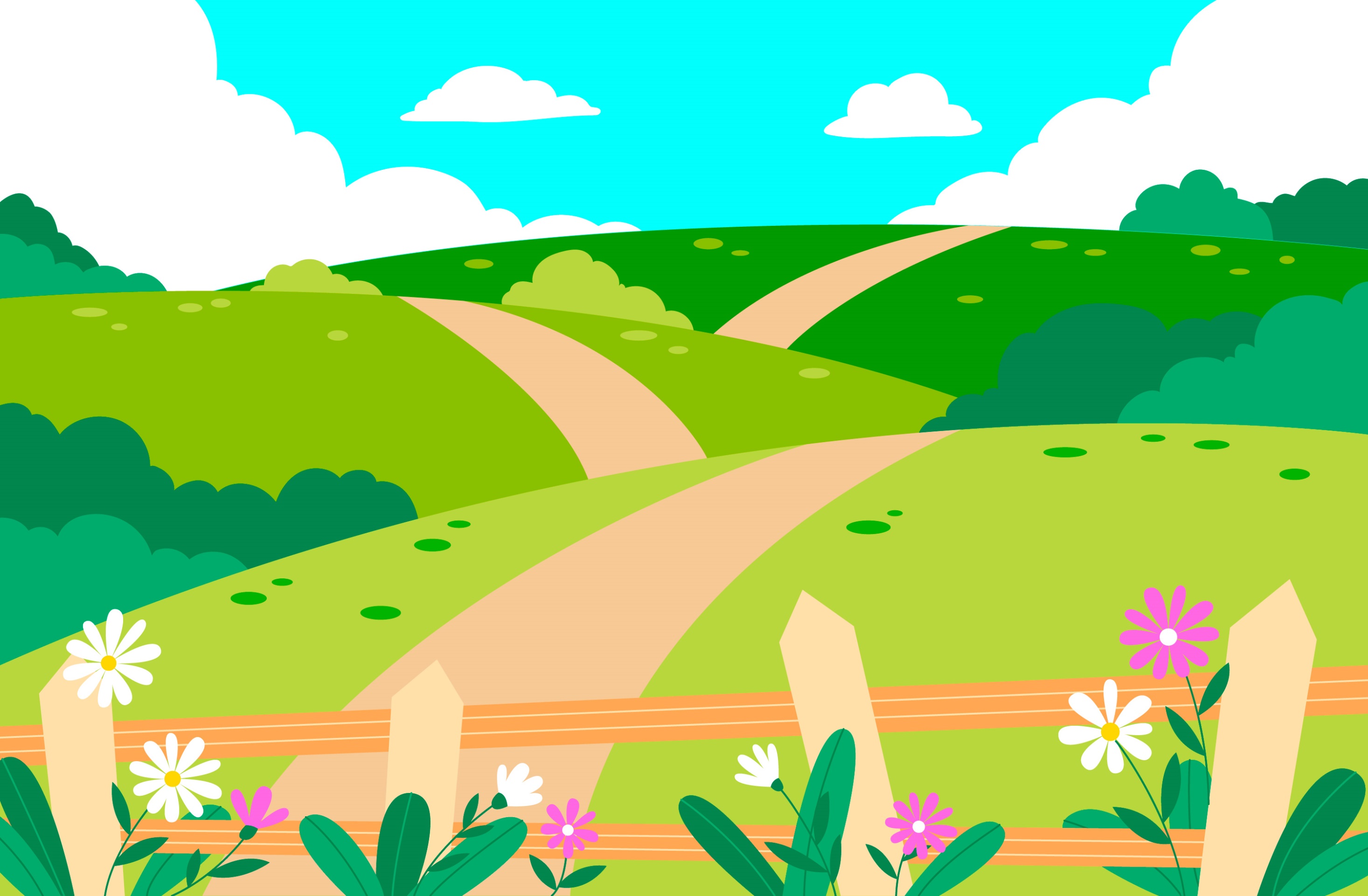 Câu 1: Câu chuyện diễn ra trong hoàn cảnh nào?
Câu chuyện diễn ra trong một hội nghị vào lúc cuộc kháng chiến chống thực dân Pháp đã thắng lợi, Chính phủ chuẩn bị về tiếp quản Thủ đô.
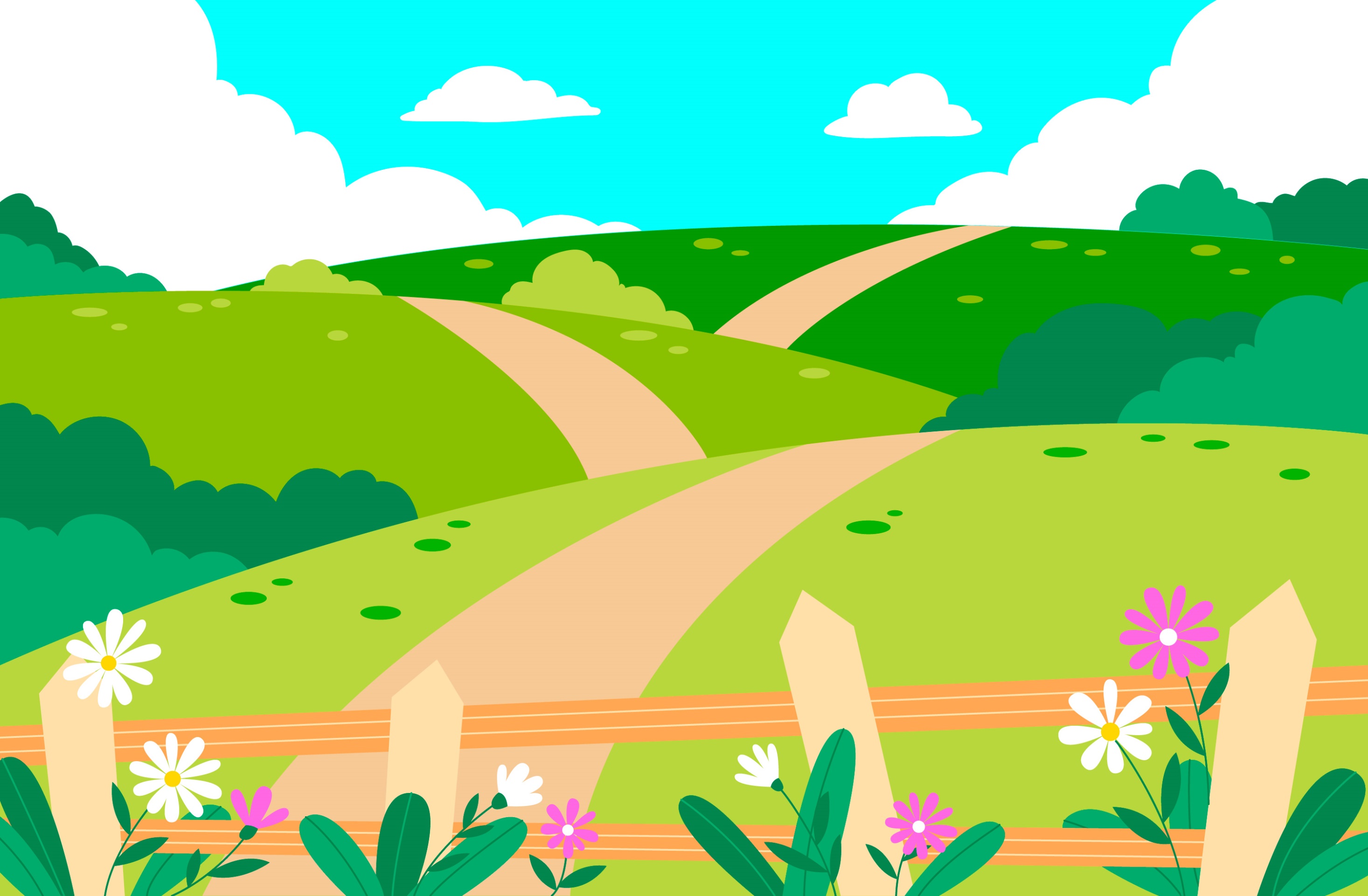 Câu 2: Vì sao nhiều cán bộ đang dự hội nghị muốn chuyển sang học lớp tiếp quản Thủ đô?
Vì nhiều cán bộ là người Hà Nội, xa nhà đã lâu, muốn được về để sớm gặp người thân.
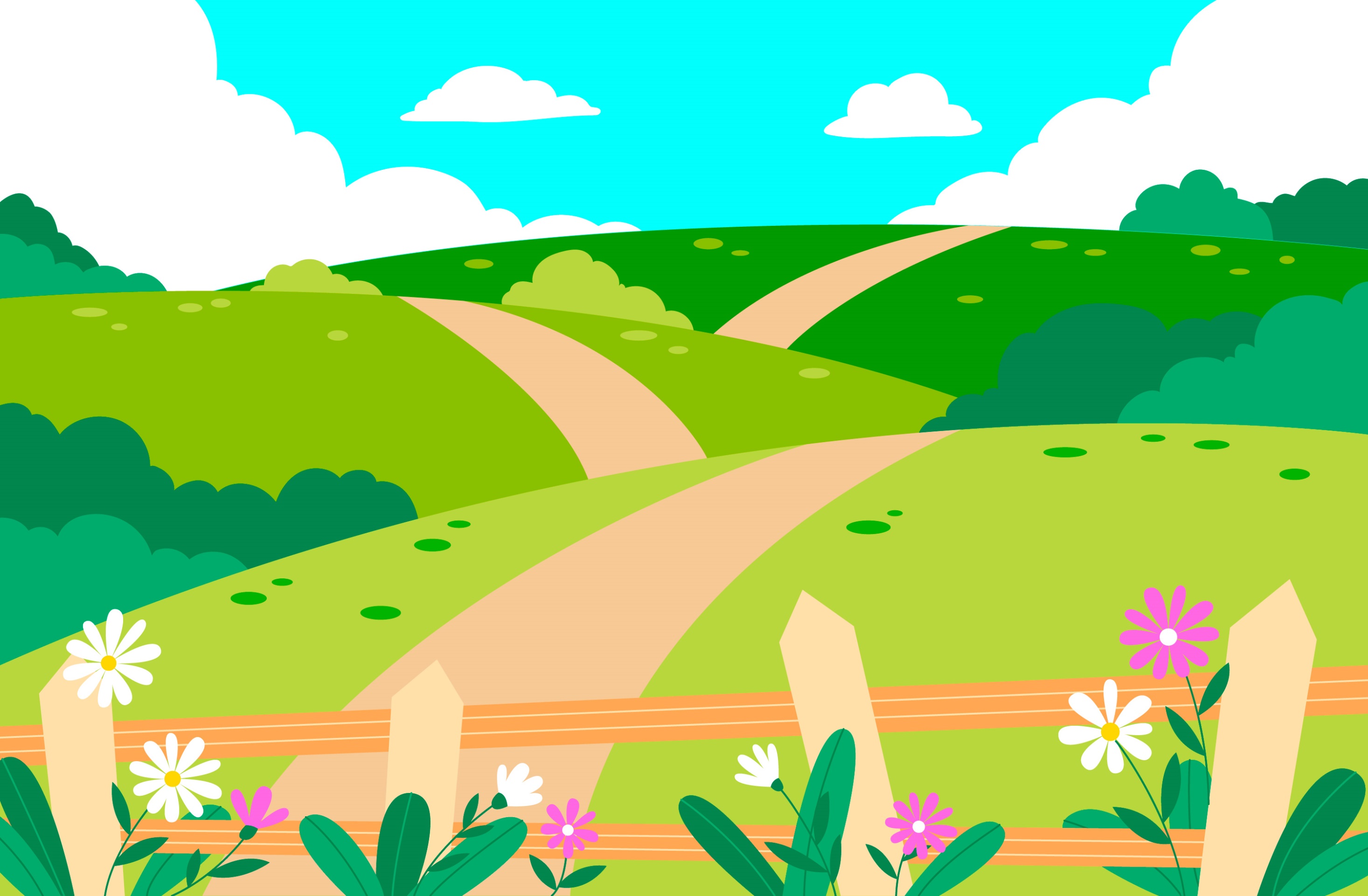 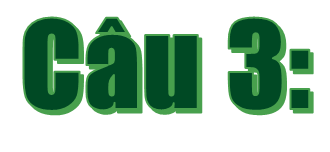 Bác Hồ đã làm cách nào để giúp mọi người “tự đánh tan được những thắc mắc riêng tư?
Bác Hồ hiểu rõ “những thắc mắc riêng tư” của mọi người nên đã kể câu chuyện về chiếc đồng hồ để giúp mọi người hiểu: Mỗi người có một nhiệm vụ, nhiệm vụ nào cũng quan trọng. Nhờ câu chuyện và sự phân tích của Bác mà mọi người đã “tự đánh tan được những thắc mắc riêng tư”.
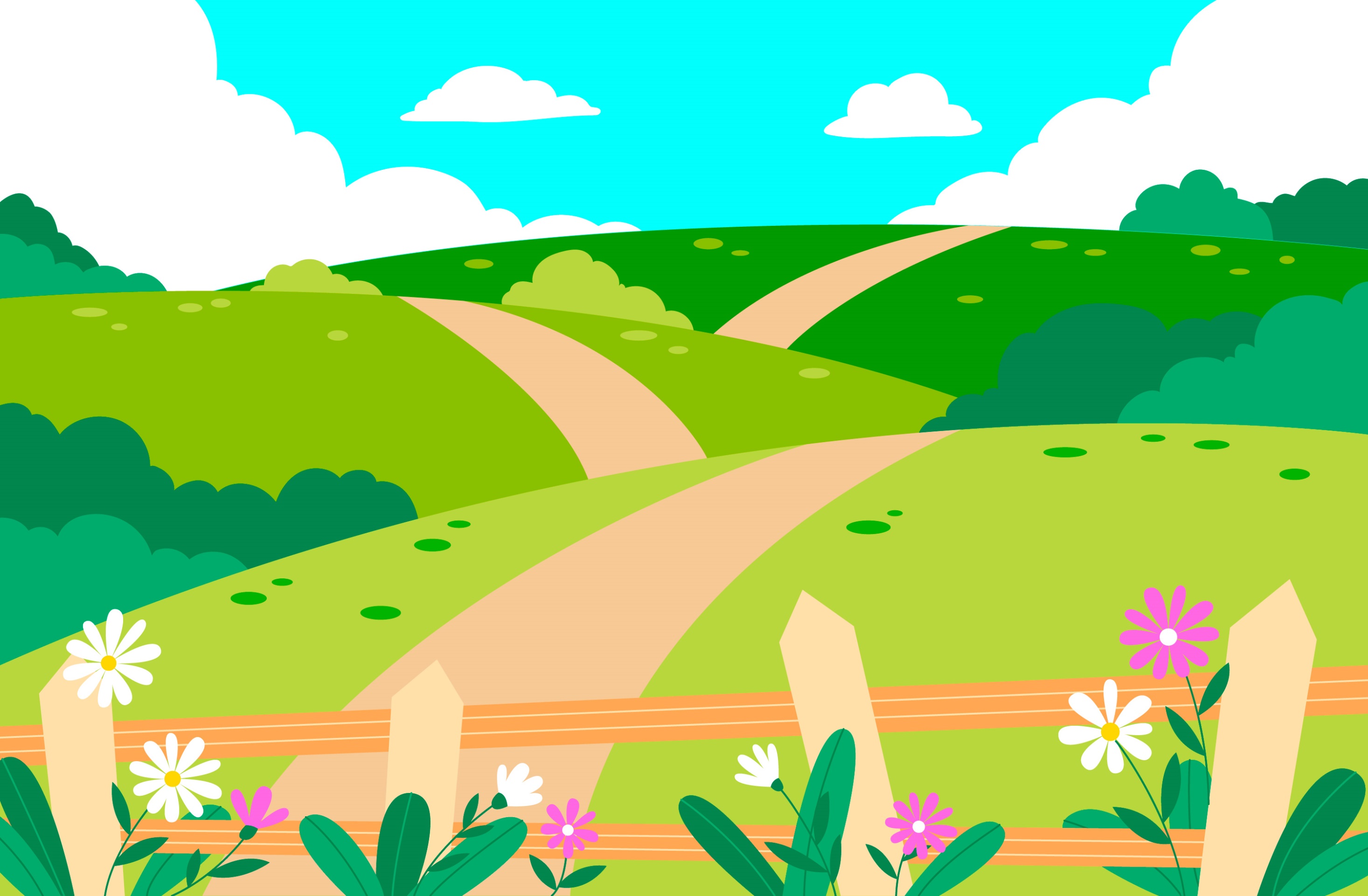 Câu 4: Em thích nhất câu nói nào của Bác Hồ trong bài đọc? Vì sao?
- “Các bộ phận của một chiếc đồng hồ cũng ví như các nhiệm vụ cách mạng. Đã là nhiệm vụ thì đều quan trọng."
- “Các cô chú thử nghĩ xem: Trong một chiếc đồng hồ mà anh kim đòi làm anh chữ số, anh máy lại đòi ra ngoài làm cái mặt đồng hồ,... thì còn là cái đồng hồ được không?
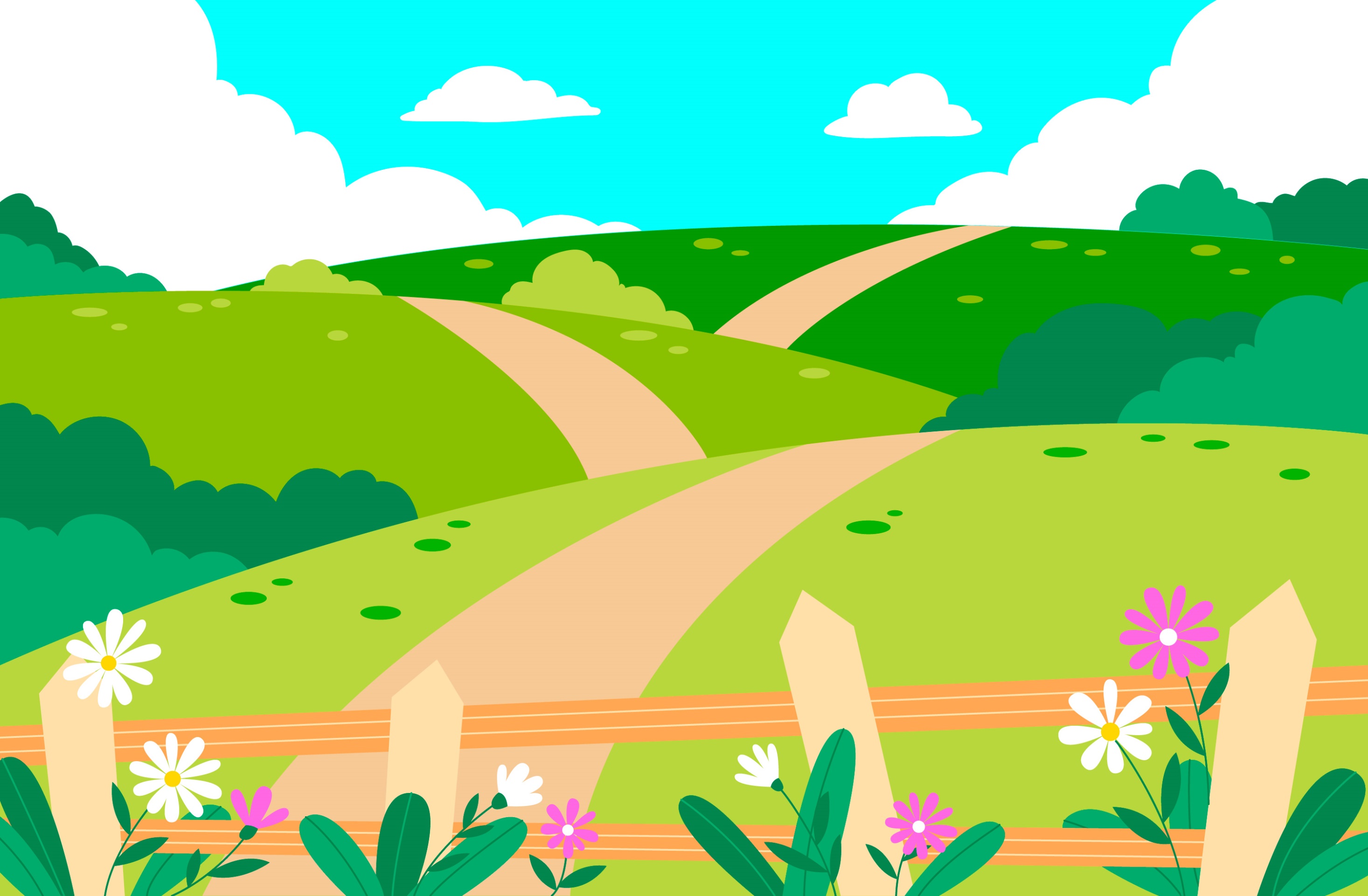 Các nghề nghiệp cũng như các bộ phận của một chiếc đồng hồ, bộ phận nào cũng cần. 
-  Các nghề nghiệp đều là nhiệm vụ cách mạng ,  nhiệm vụ xã hội, nhiệm vụ nào cũng quan trọng.
Câu 5: Từ câu chuyện trên, em có suy nghĩ gì về giá trị của các nghề nghiệp  trong xã hội?
[Speaker Notes: Bài soan của kênh Hiền trần zalo 0353095025]
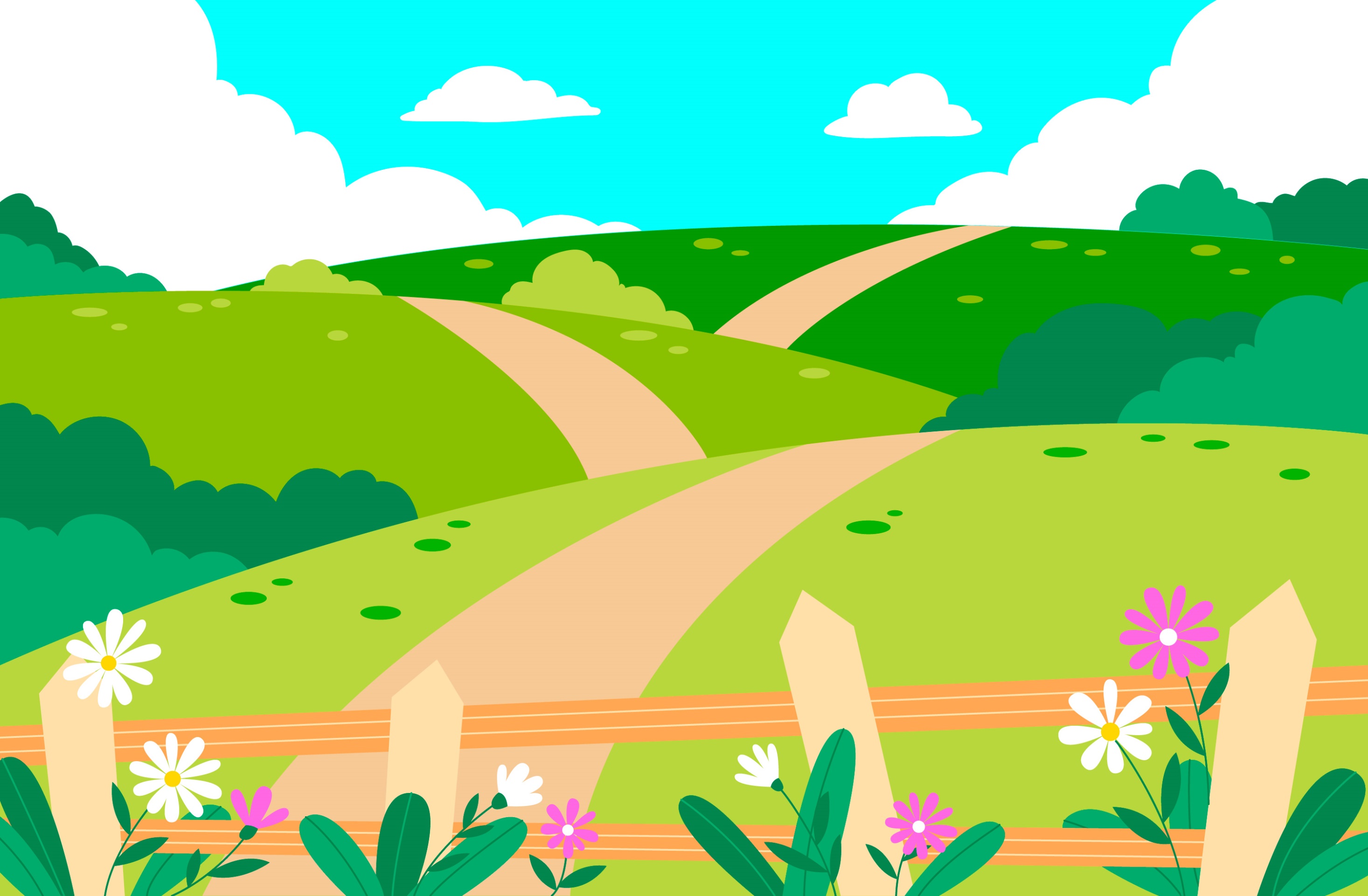 NỘI DUNG
Câu chuyện kể về việc Bác Hồ đã sử dụng câu chuyện về những bộ phận của chiếc đồng hồ để giúp các cán bộ hiểu ra được tầm quan trọng của mỗi ngành nghề. Mỗi người cần làm tốt vai trò công việc của  mình
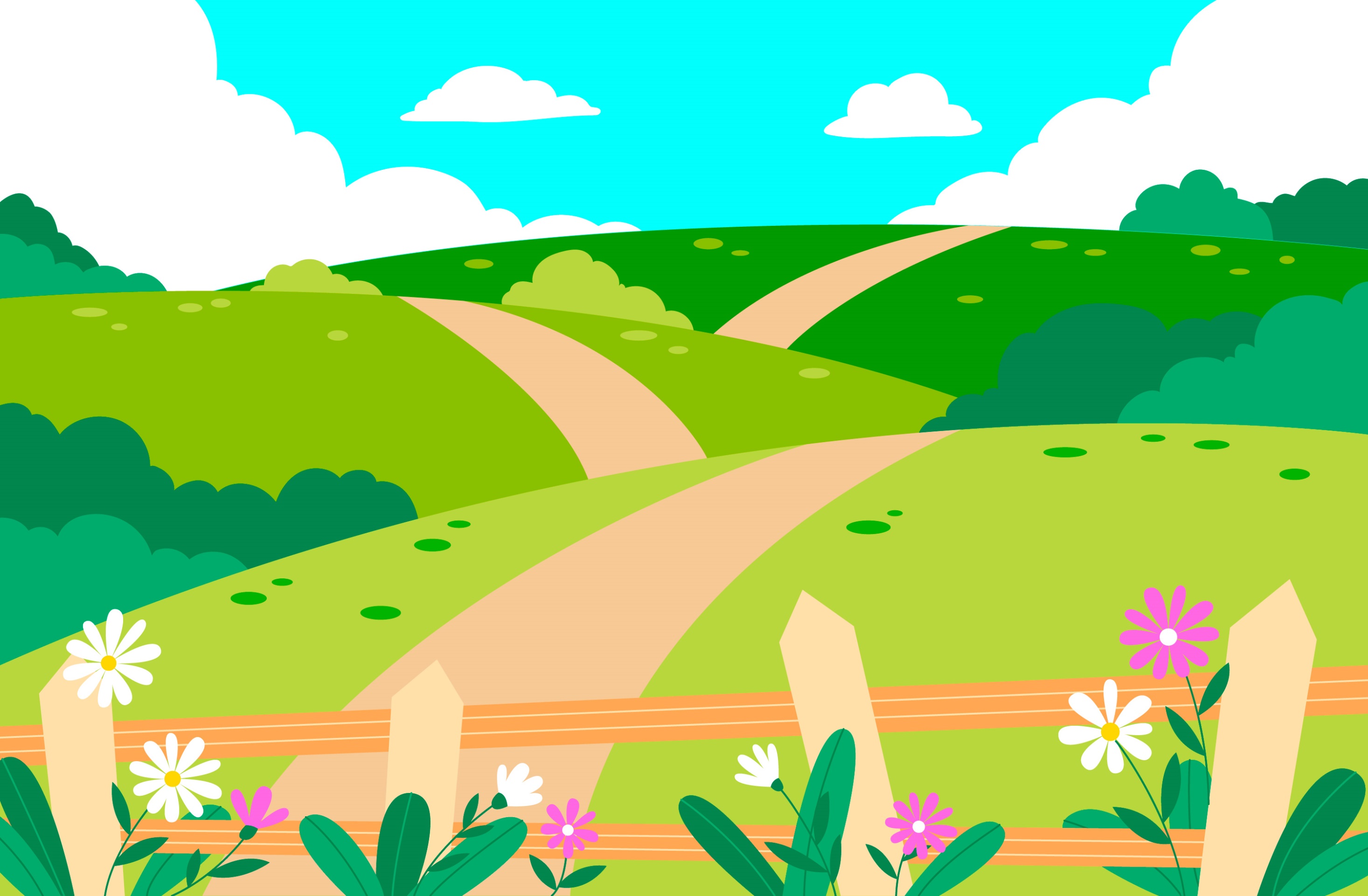 LUYỆN TẬP
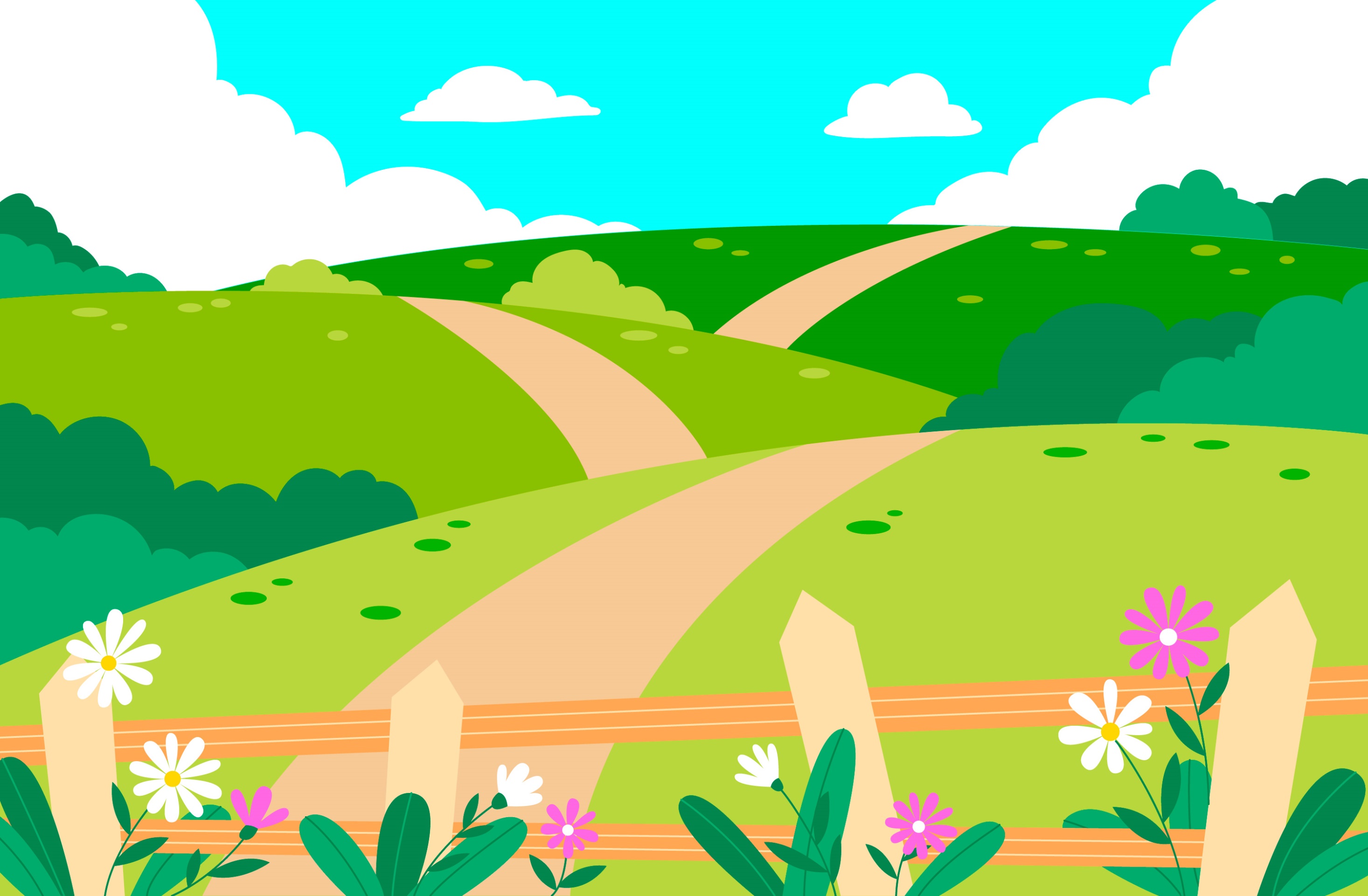 LUYỆN ĐỌC DIỄN CẢM
- Các bộ phận của một chiếc đồng hồ / cũng ví như các nhiệm vụ cách mạng. // Đã là nhiệm vụ thì đều quan trọng. // Các cô chú thử nghĩ xem: // Trong một chiếc đồng hồ / mà anh kim đòi làm anh chữ số, / anh máy lại đòi ra ngoài làm cái mặt đồng hồ,... / thì có còn là cái đồng hồ được không?
- Chỉ trong ít phút ngắn ngủi, / câu chuyện chiếc đồng hồ / của Bác / đã khiến cho ai nấy đều thấm thía, / tự đánh tan được / những thắc mắc riêng tư.//
[Speaker Notes: Bài soan của kênh Hiền trần zalo 0353095025]
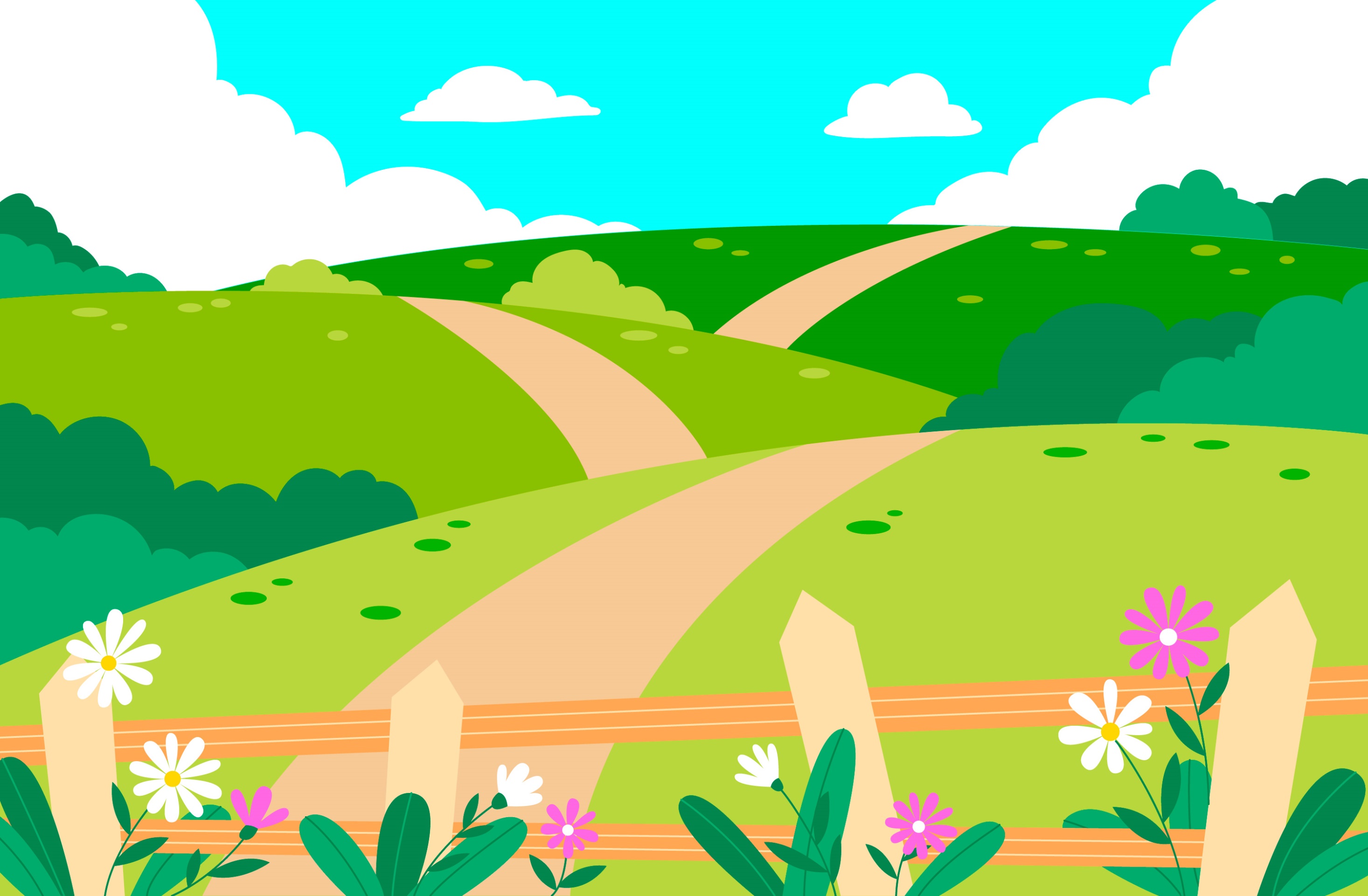 VẬN DỤNG
Qua câu chuyện Chiếc đồng hồ, em rút ra được bài học gì?
Qua câu chuyện Chiếc đồng hồ, em rút ra được  bài học cần biết hợp tác, chia sẻ, chung sức, hợp lực để hoàn thành tốt công việc, không chỉ nghĩ đến lợi ích của bản thân mình.
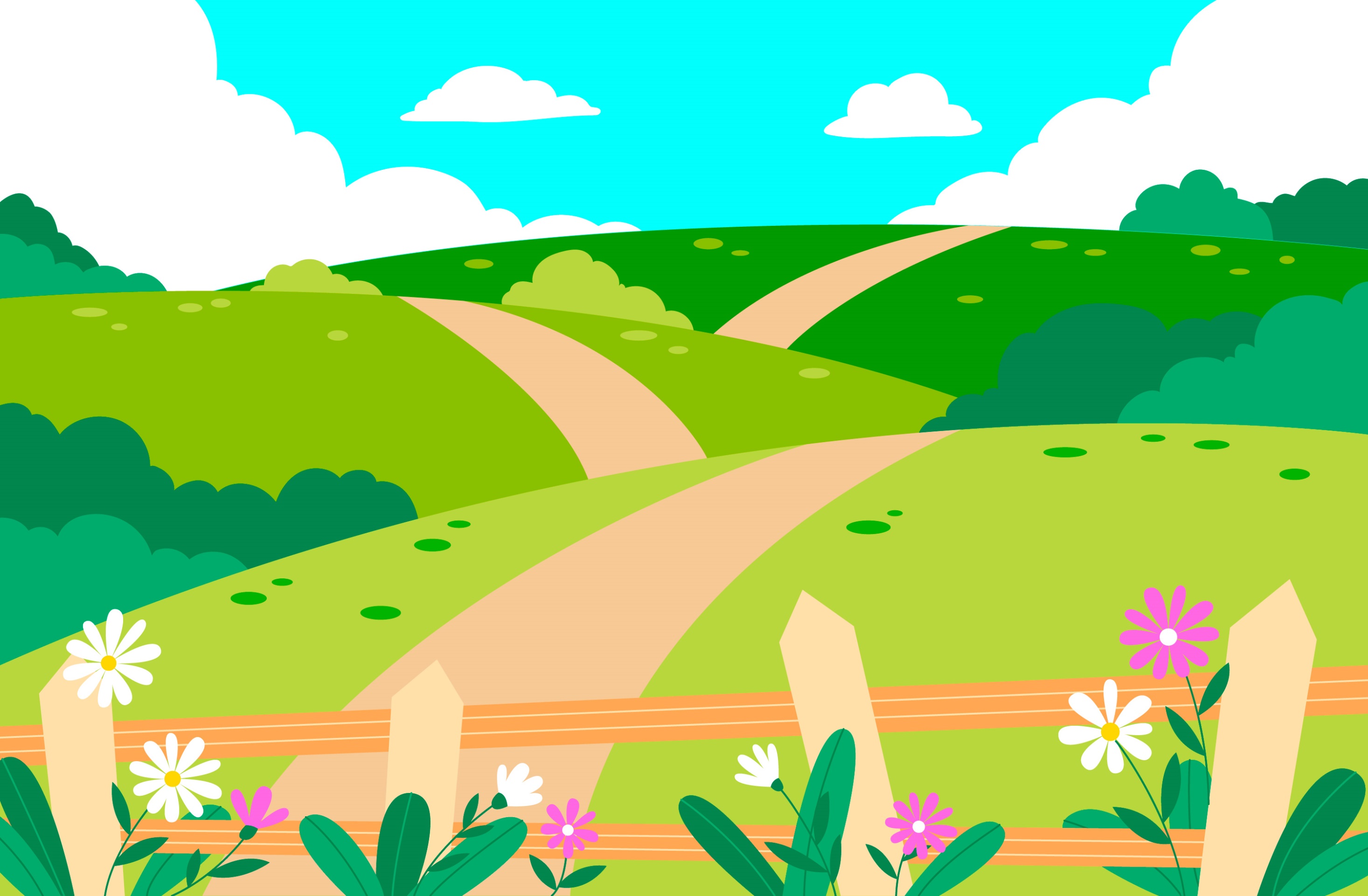 DẶN DÒ
Thực hiện nhiệm vụ Tự đọc sách báo theo yêu cầu SGK trang78
[Speaker Notes: Bài soan của kênh Hiền trần zalo 0353095025]
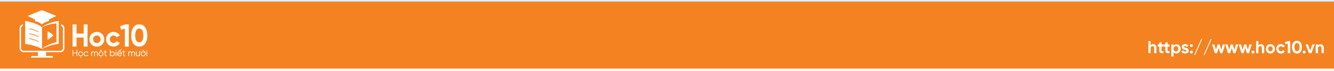 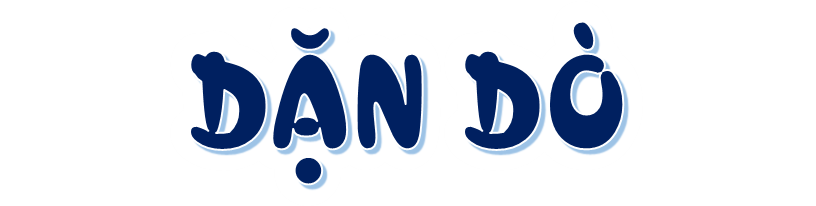 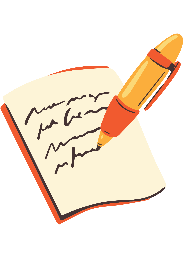 Xem lại bài học
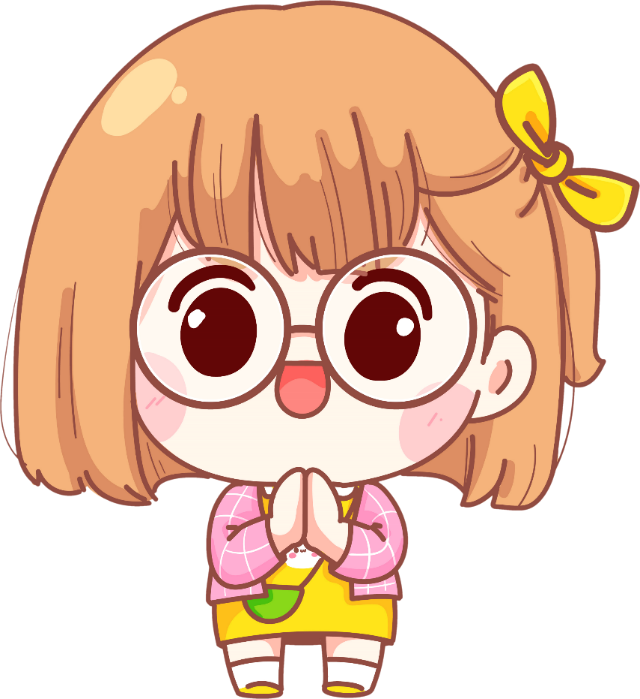 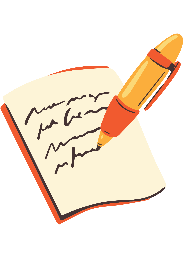 Thực hiện nhiệm vụ Tự đọc sách báo theo yêu cầu SGK/78